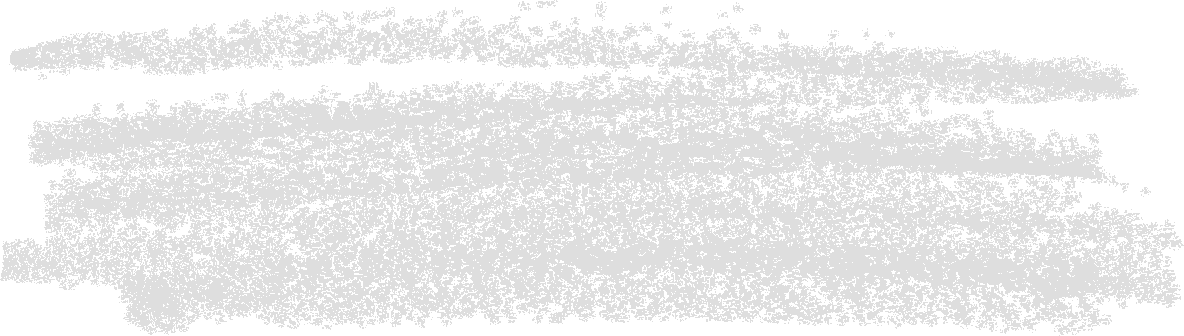 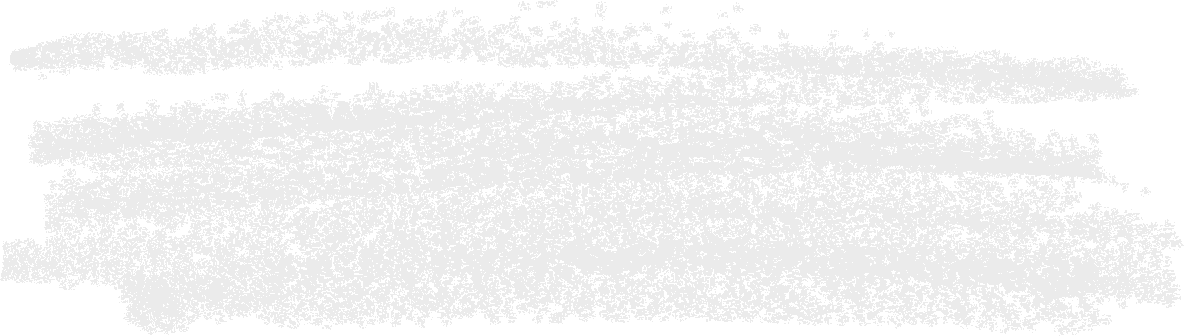 PROBLEMI MENTALNOG ZDRAVLJA KOD DJECE OSNOVNOŠKOLSKE DOBI
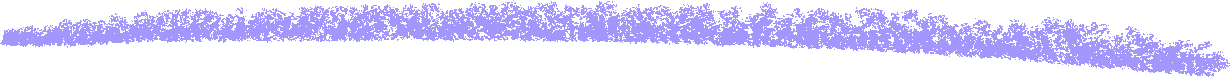 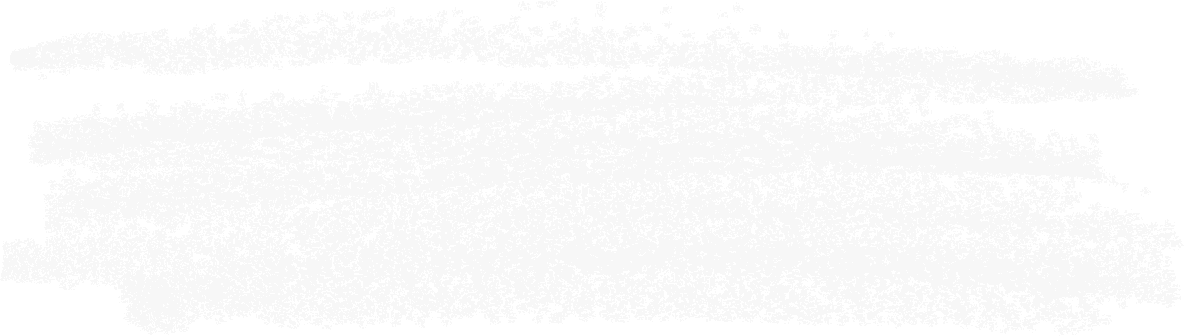 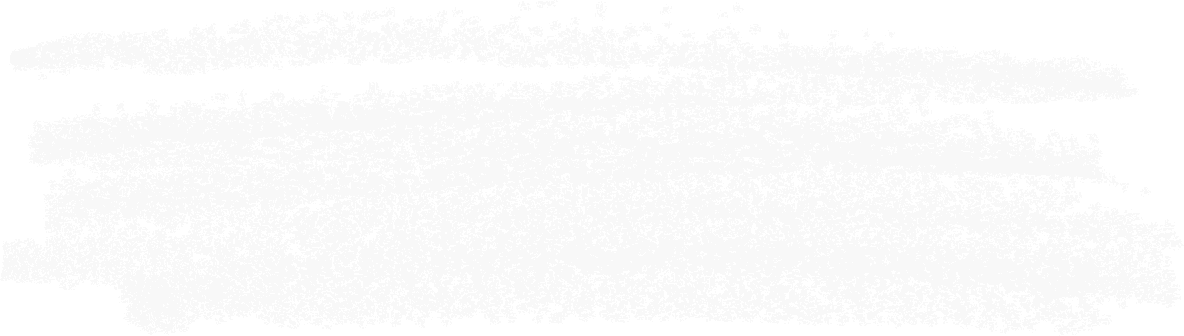 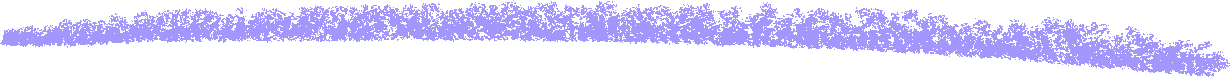 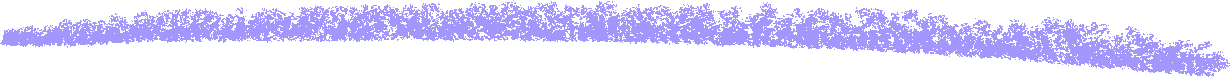 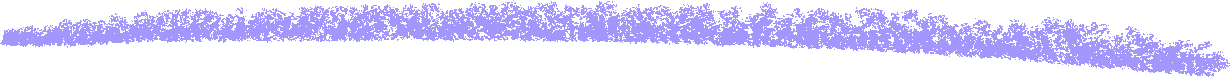 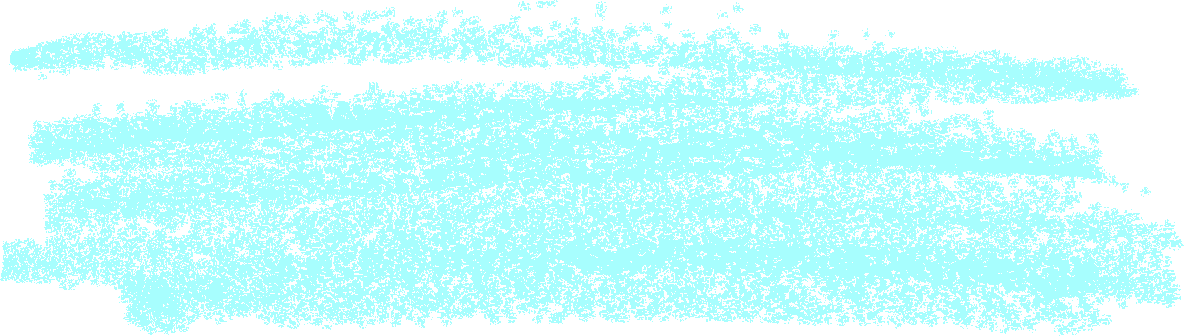 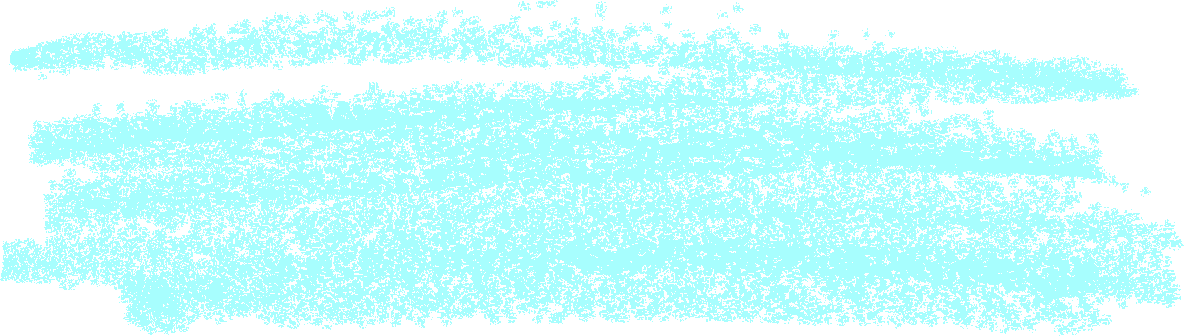 Mentalno zdravlje
Psihička 
bolest
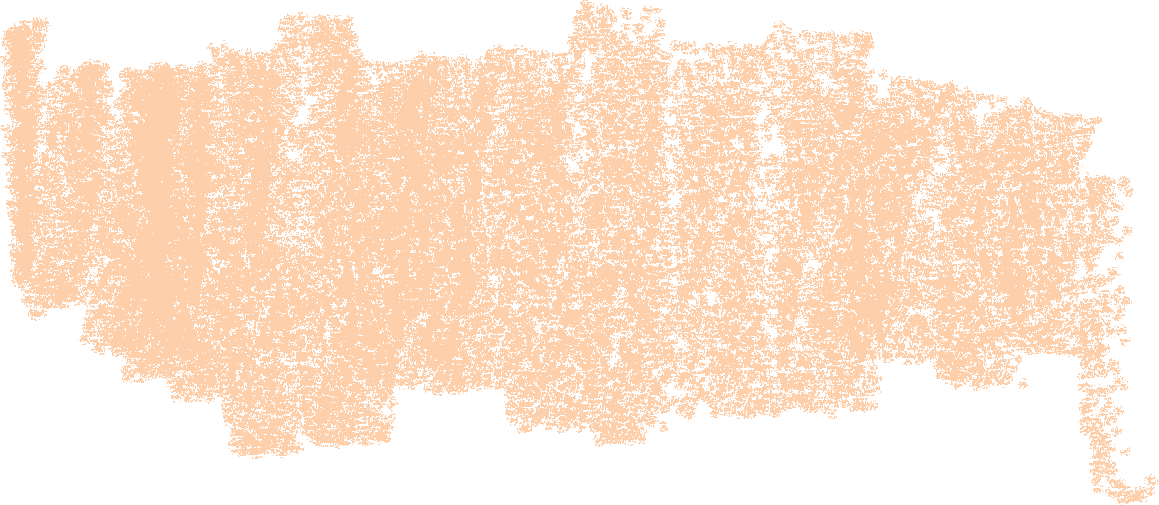 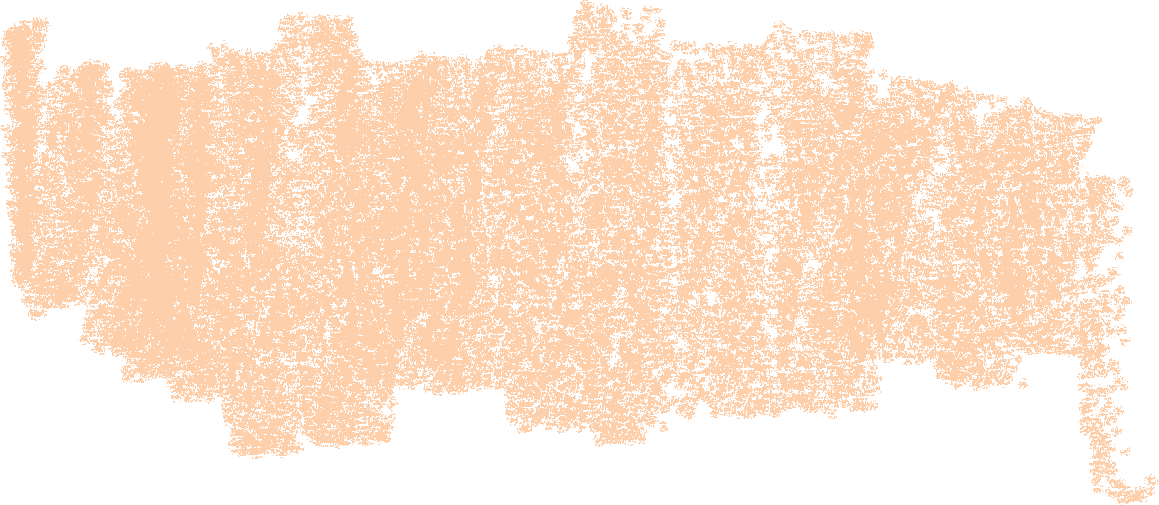 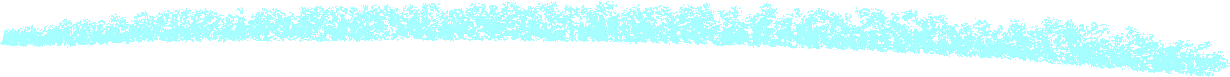 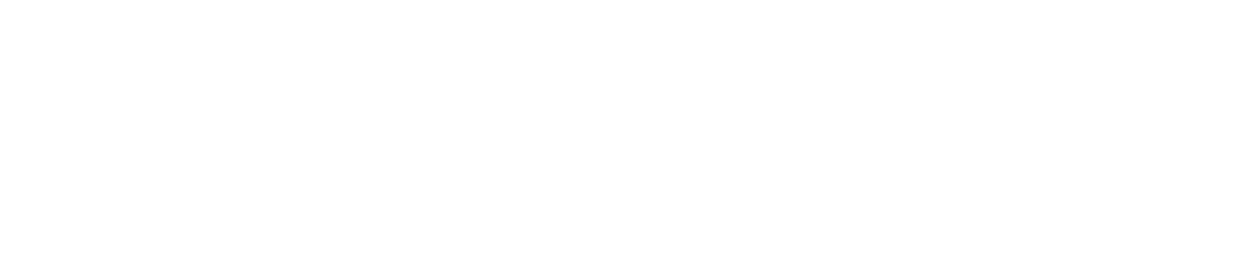 .
Klinički kriteriji uključuju izrazite i dugotrajne smetnje u
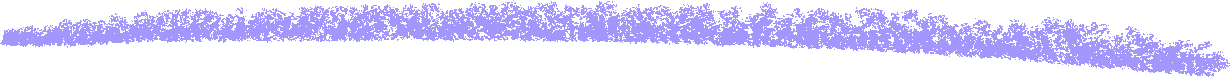 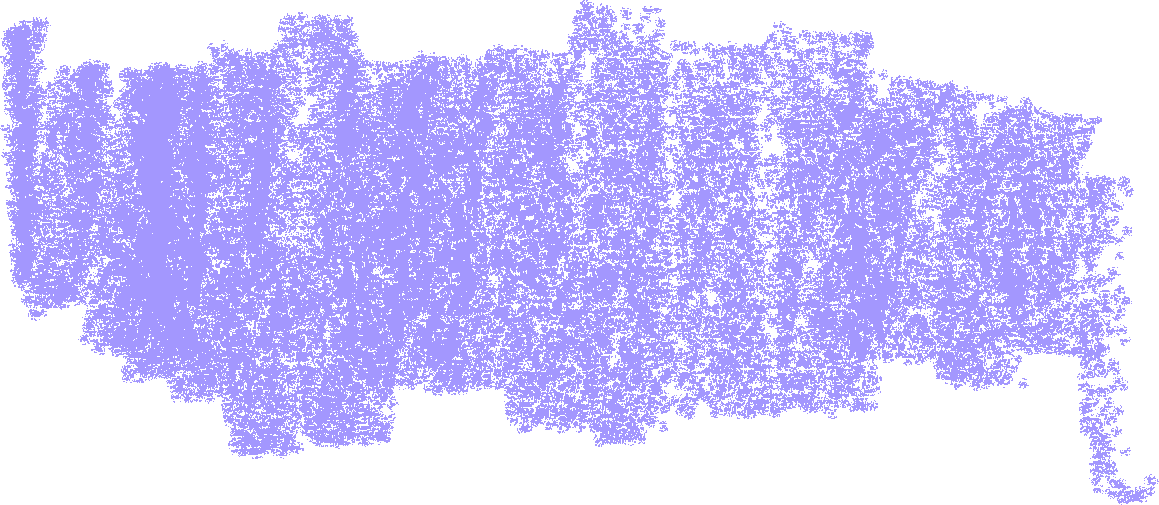 emocionalnom doživljavanju


mišljenju


ponašanju


problemi u svakodnevnom funkcioniranju
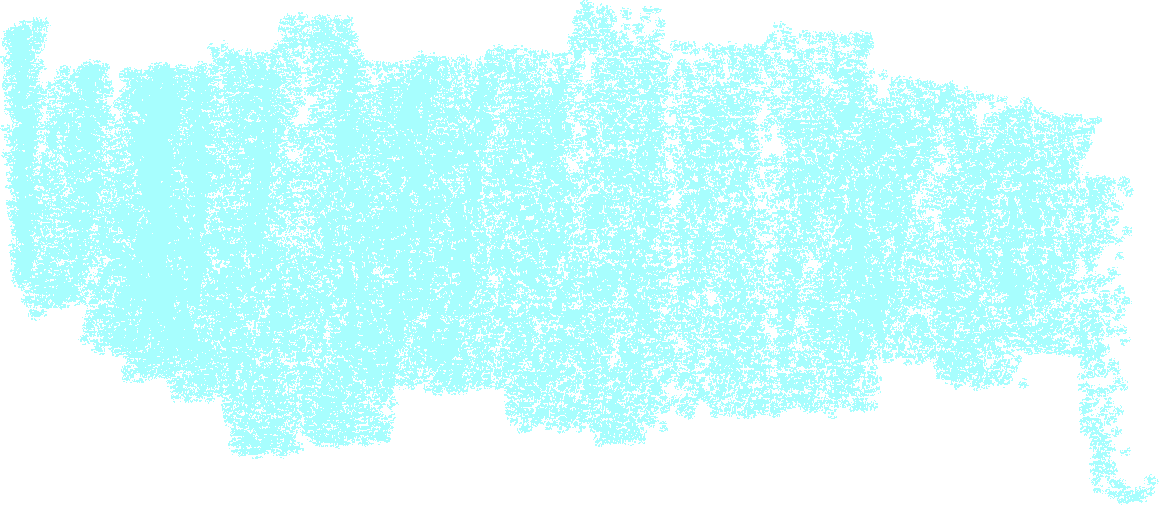 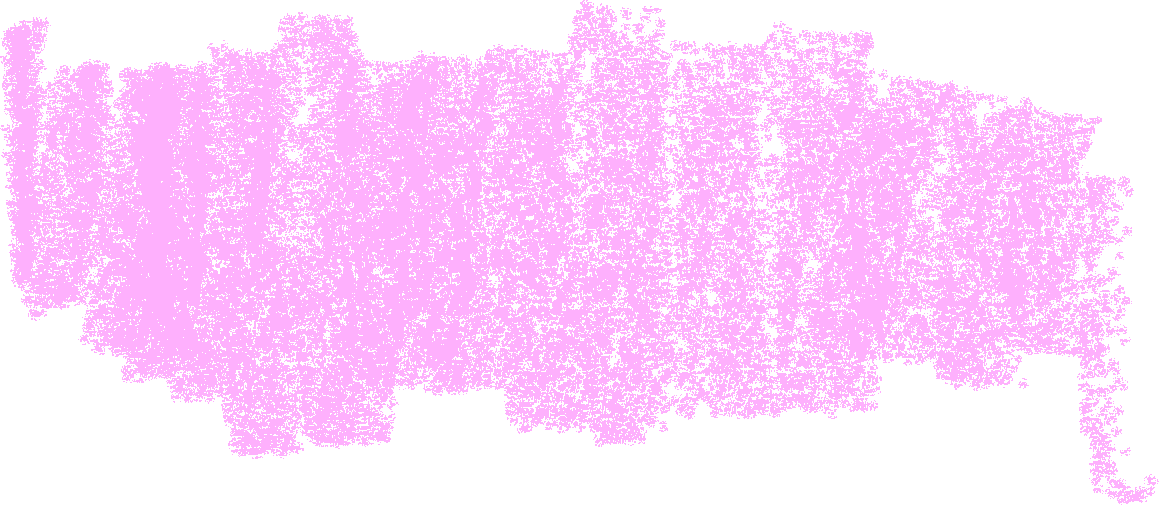 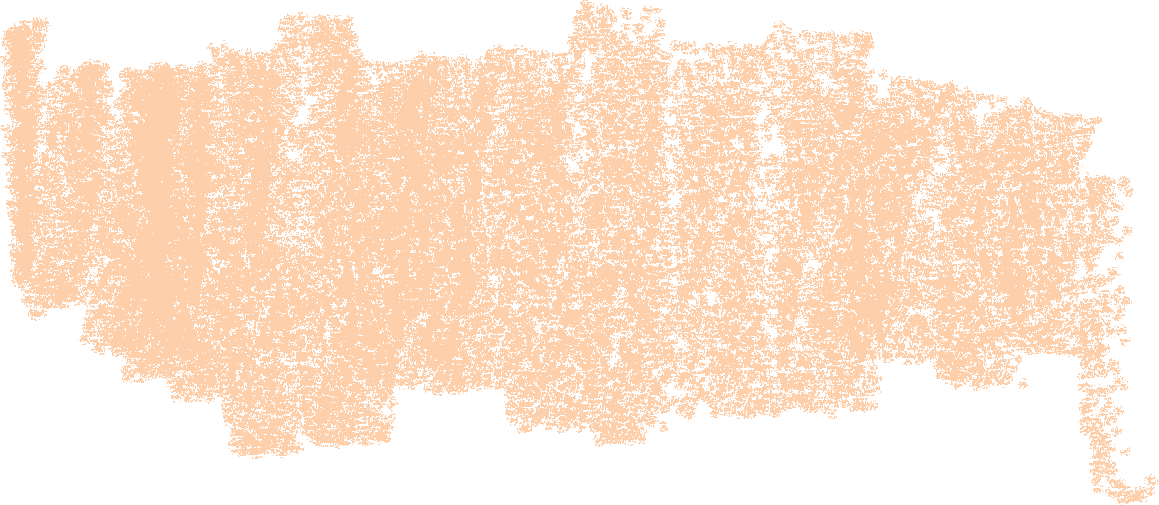 Razredni odjel od 25 učenika
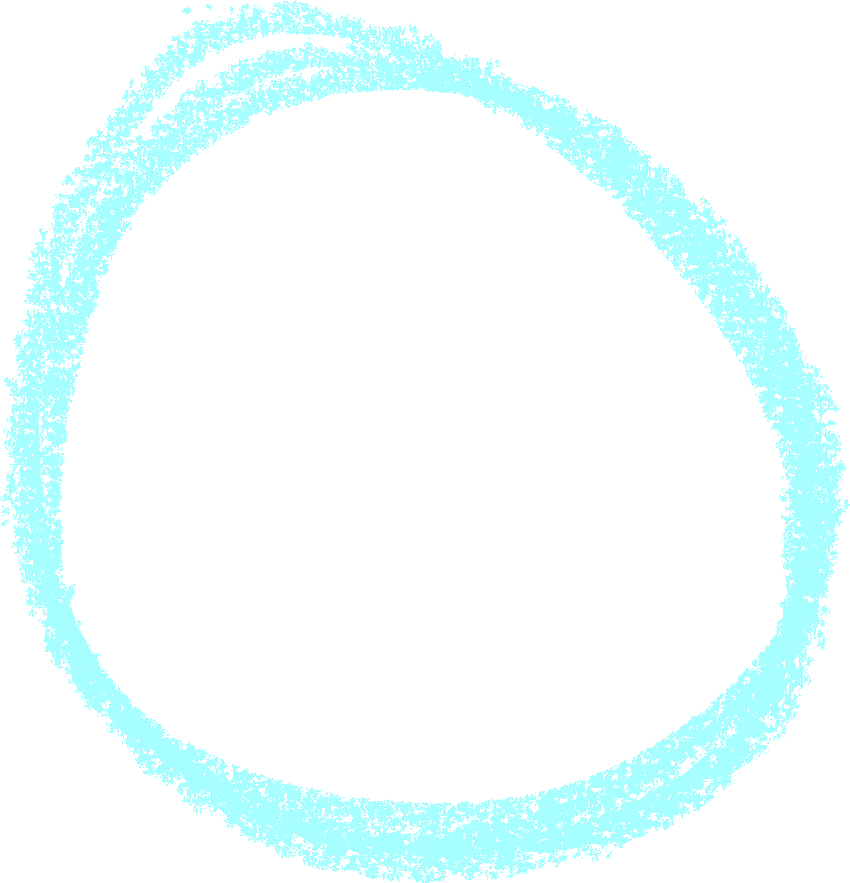 učenika se suočava s problemima mentalnog zdravlja koji mogu otežati učenje i odnose s nastavnicima vršnjacima i roditeljima
5
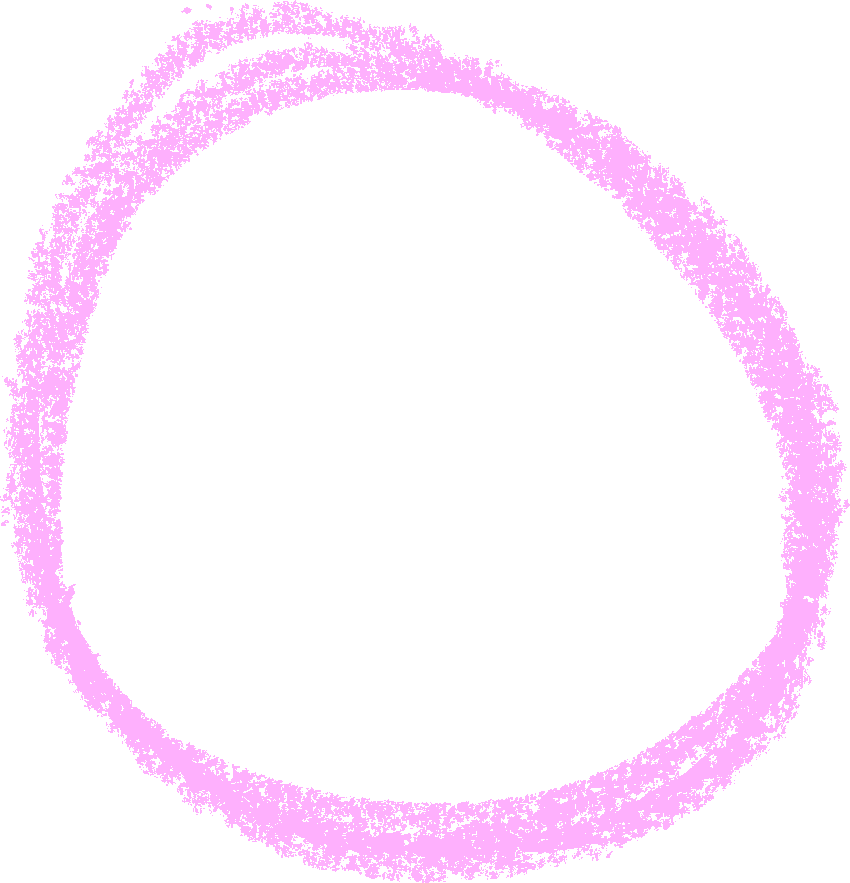 1
DOBIVA POMOĆ !
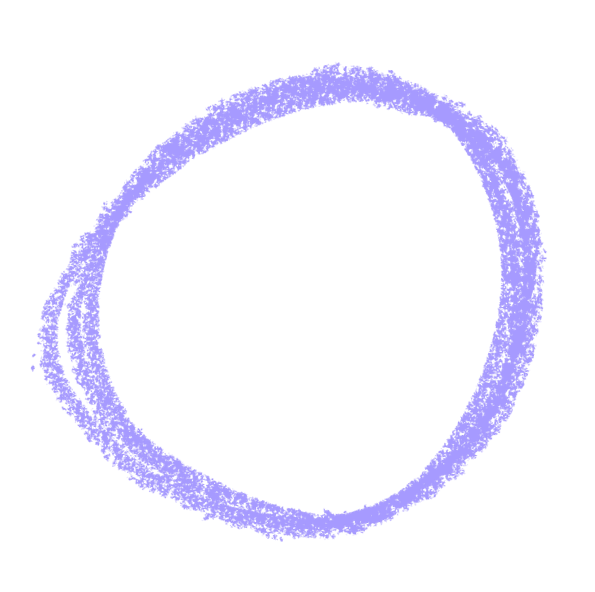 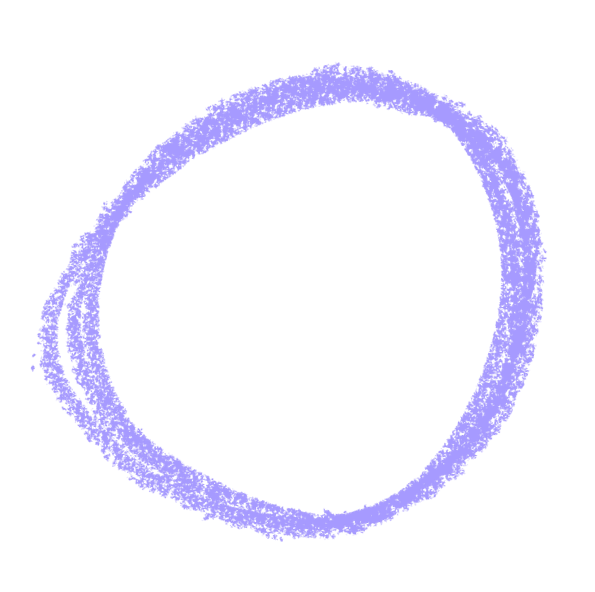 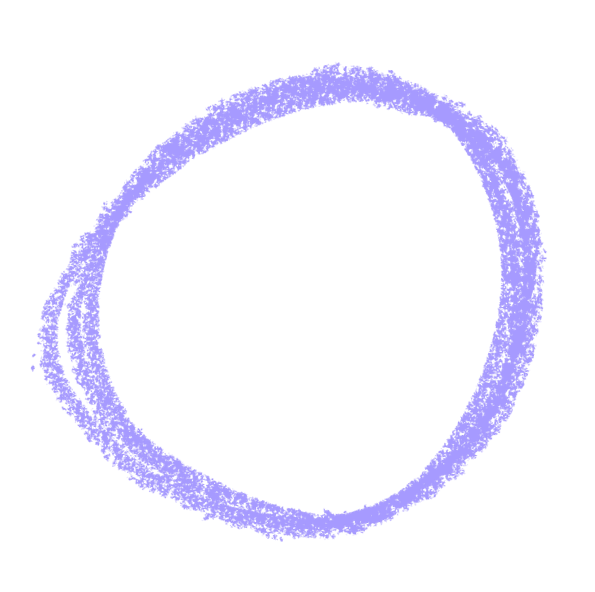 10-20%
najrašireniji problemi vezani uz anksiozne poremećaje
[Speaker Notes: Malo statistike]
Istraživanja RH (2016.).
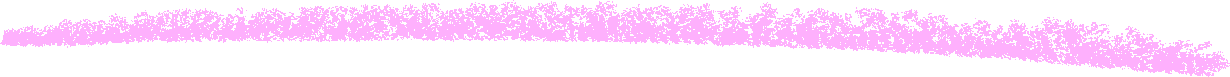 17 % 
učenika doživljava povišene razine anksioznosti
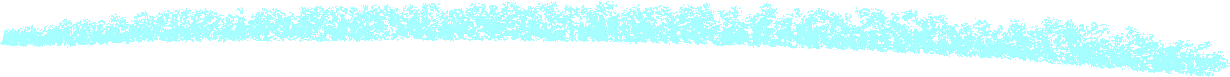 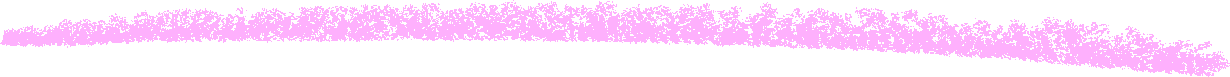 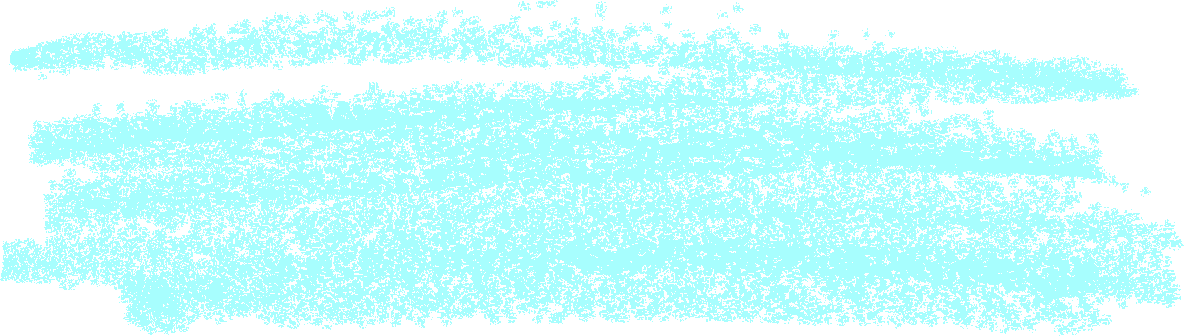 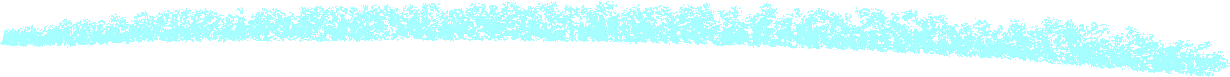 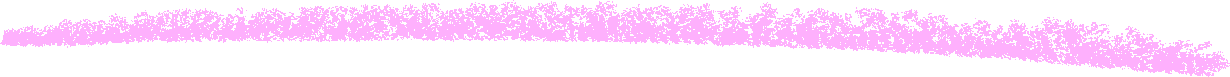 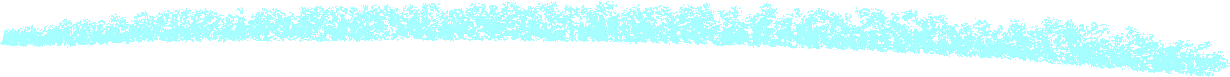 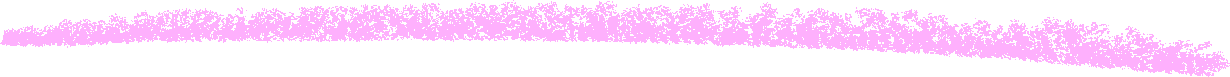 13 % 
učenika ima psihosomatske teškoće
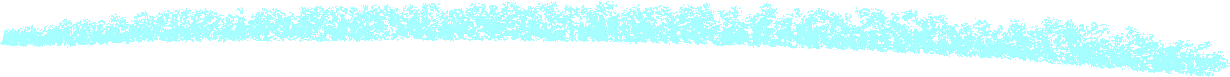 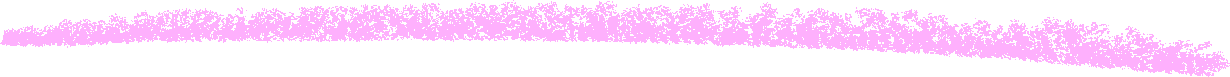 Svjetska zdravstvena organizacija
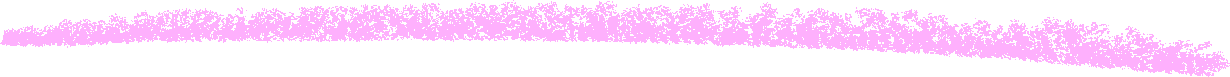 50 %
svih mentalnih poremećaja se javlja do 14. godine
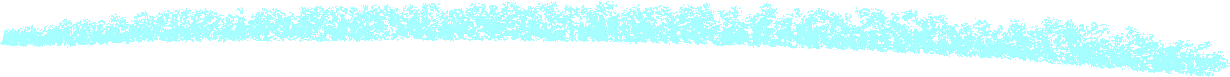 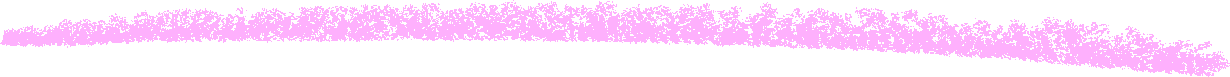 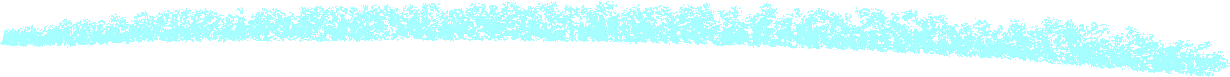 više od 70 %
može se dijagnosticirati u dobi do 25 godine
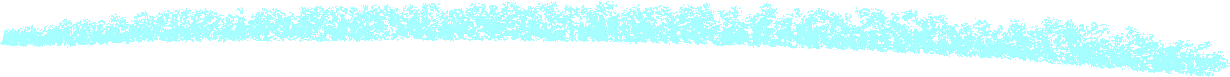 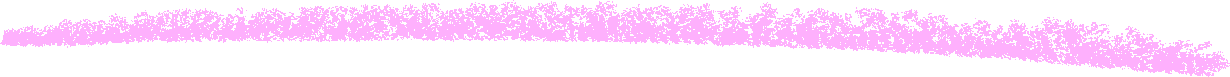 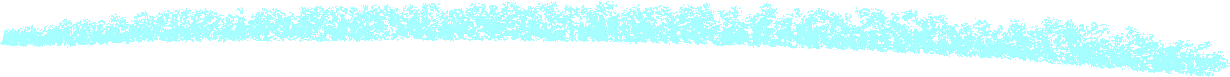 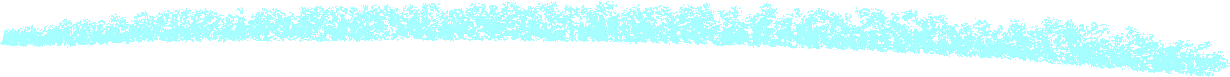 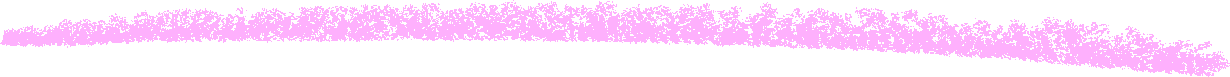 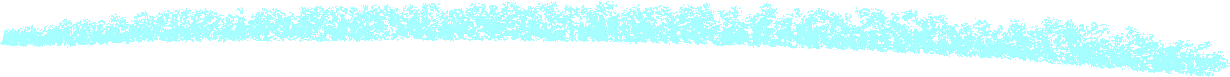 ANKSIOZNI POREMEĆAJI
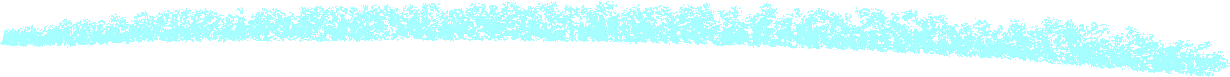 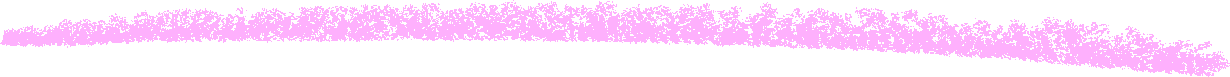 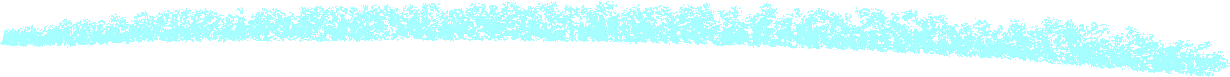 Dijagnostika od 6. do 14. godine
Mentalno zdravlje djece i mladih podrazumijeva skladno funkcioniranje u krugu obitelji , škole, vršnjaka i zajednice te omogućavanje ostvarivanje djetetovih punih potencijala
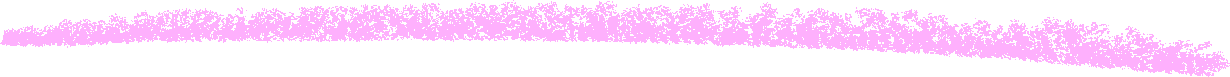 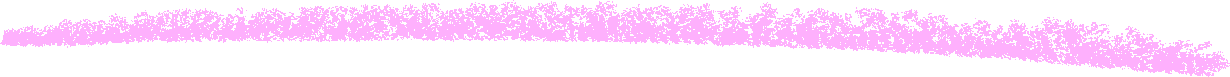 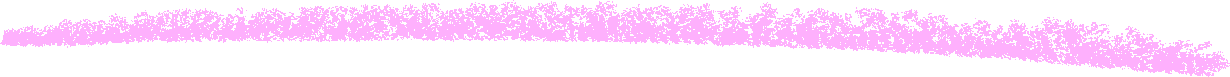 Školski uspjeh može biti okidač za pojavljivanje različitih mentalnih problema, ali i  obrnuto: narušeno mentalno zdravlje snažan je rizični faktor za slab školski uspjeh
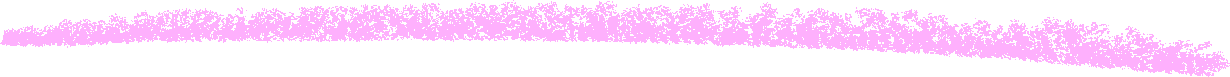 ČIMBENICI KOJI DJELUJU NA MENTALNO ZDRAVLJE  DJECE
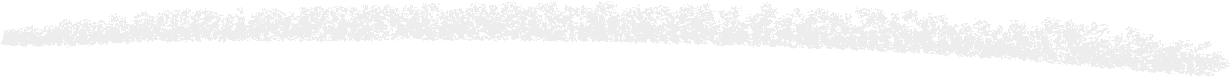 RIZIČNI
ZAŠTITNI
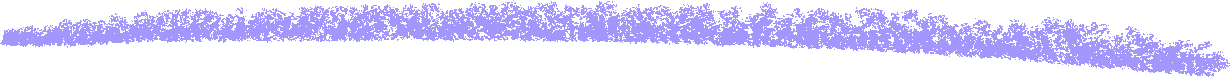 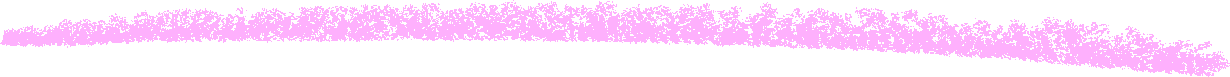 Pridonose zdravom razvoju djeteta i sprječavaju nastanak ili pogoršanje poremećaja
Ako su prisutni povećavaju vjerojatnost da će dijete razviti probleme mentalnog zdravlja
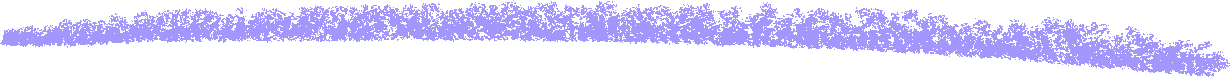 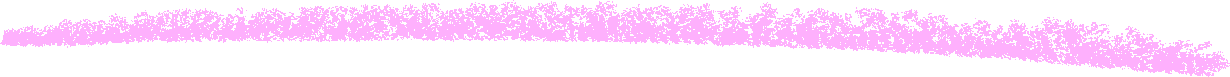 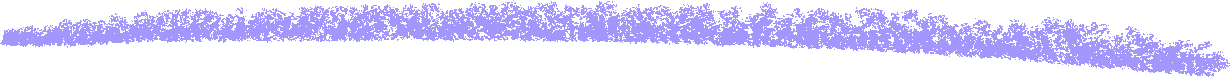 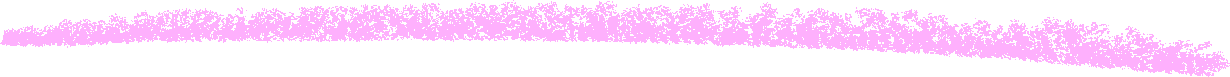 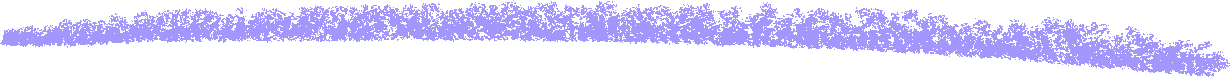 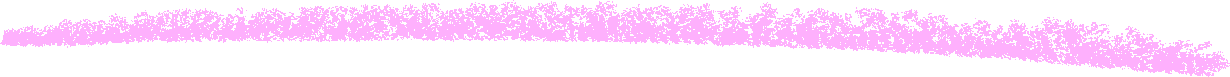 ZAŠTITNI ČIMBENICI !
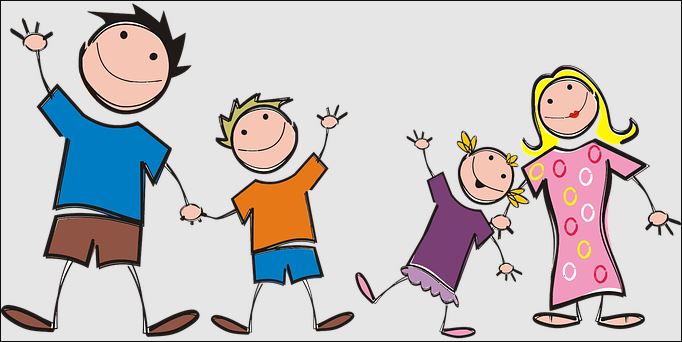 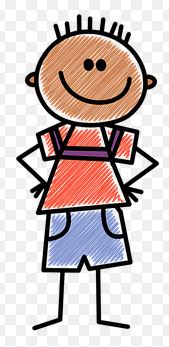 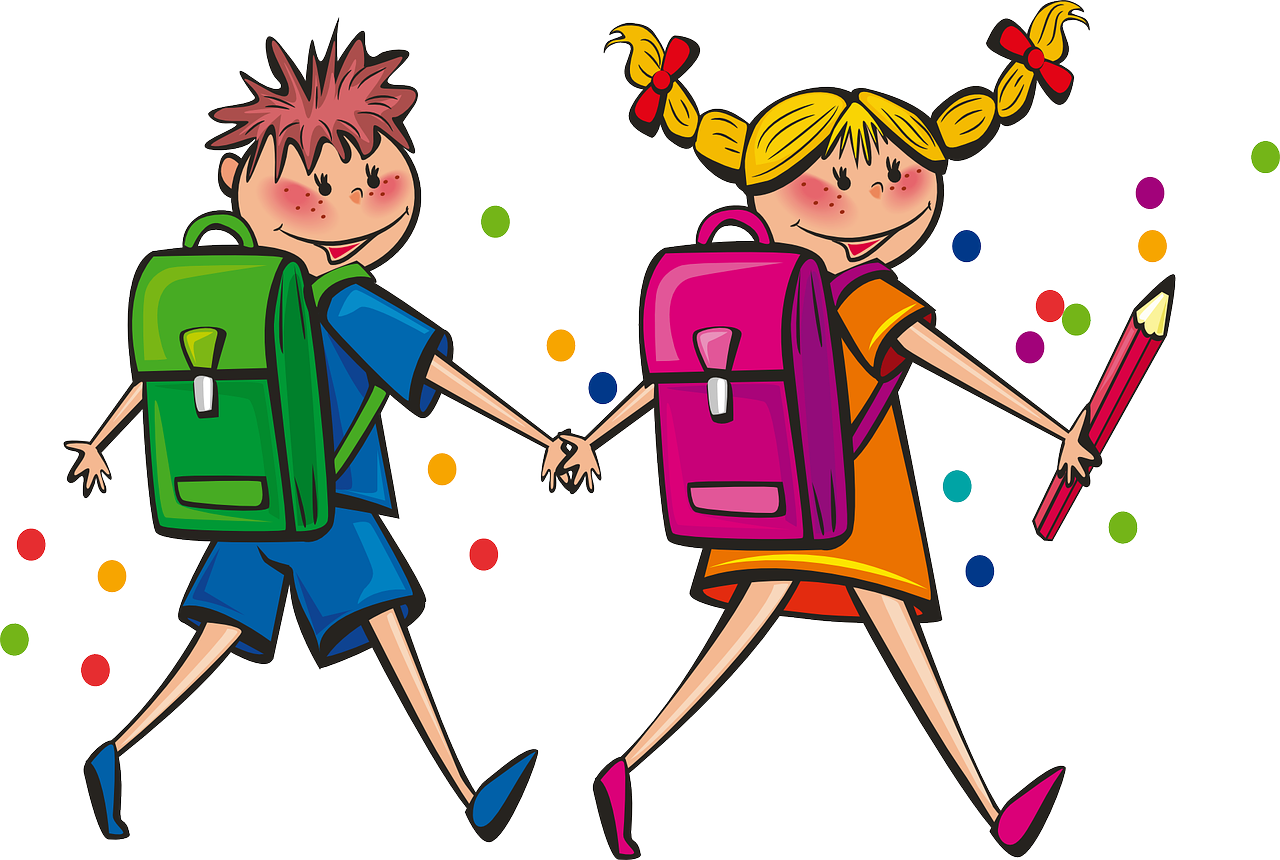 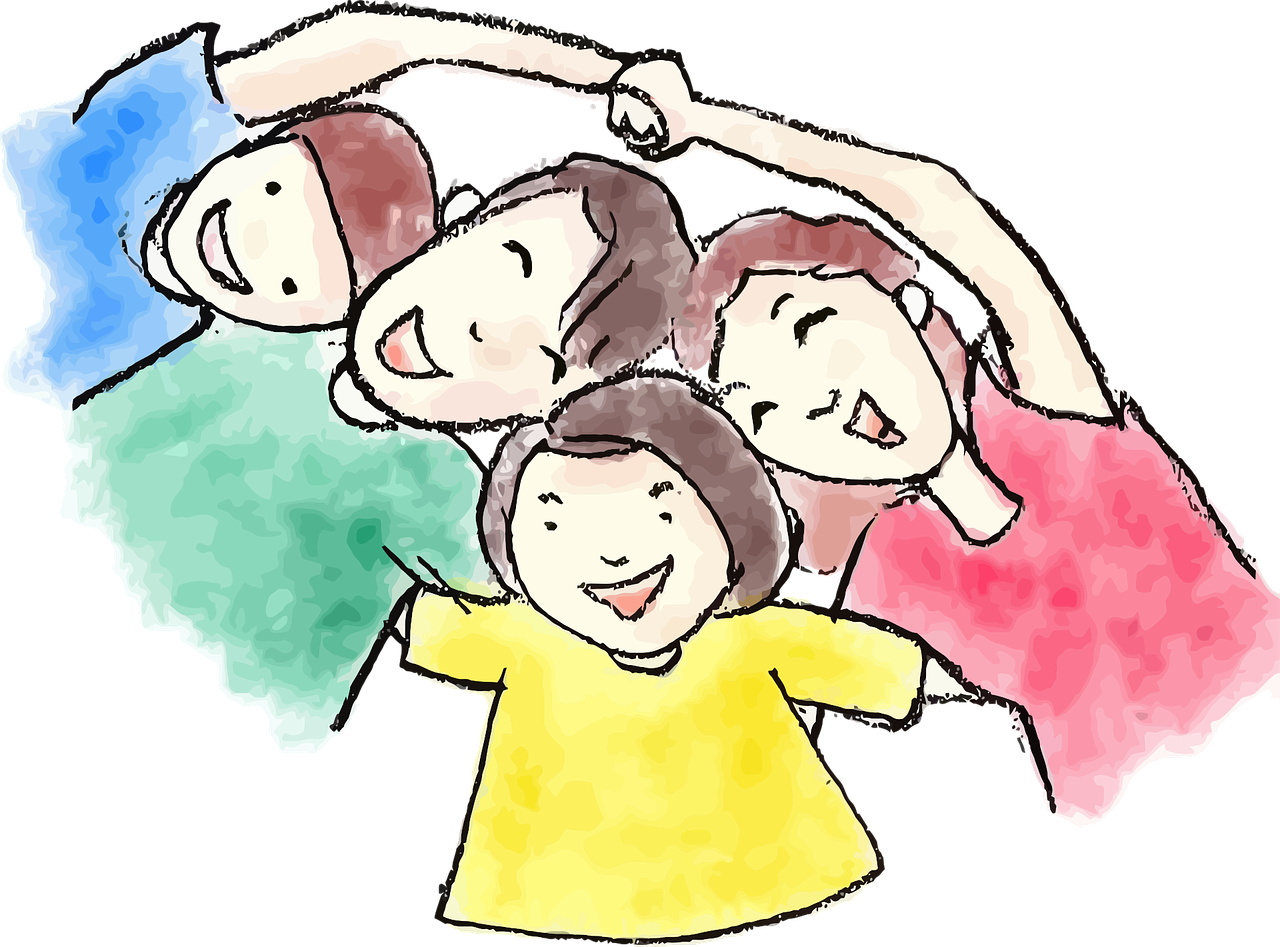 ŠKOLA
OBITELJ
POJEDINAC
ZAJEDNICA
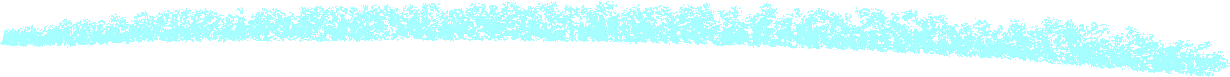 Pozitivno ozračje
Dosljedan pristup učenicima
Praćenje napretka učenika, motiviranje
Jasni standardi ponašanja.
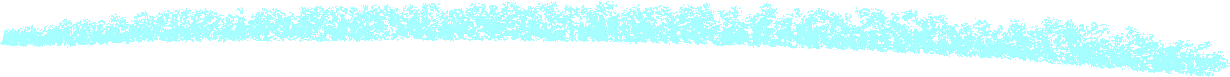 privrženost
dobra komunikacija, povjerenje
dosljedan, topao roditeljski pristup uz primjerenu kontrolu i jasno postavljanje granica
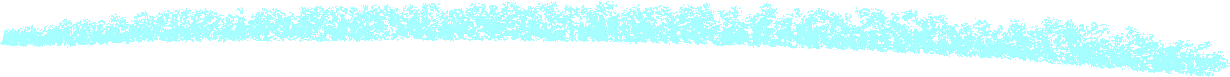 .dobro tjelesno zdravlje
Uredna inteligencija
Visoko samopoštovanje
Dobri mehanizmi obrane
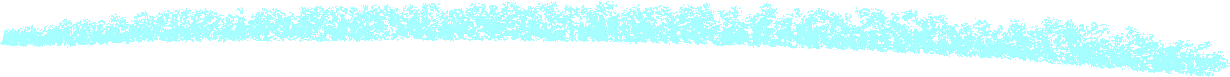 Koja usađuje pozitivne norme i vrijednosti i brine o mentalnom zdravlju
RIZIČNI ČIMBENICI !
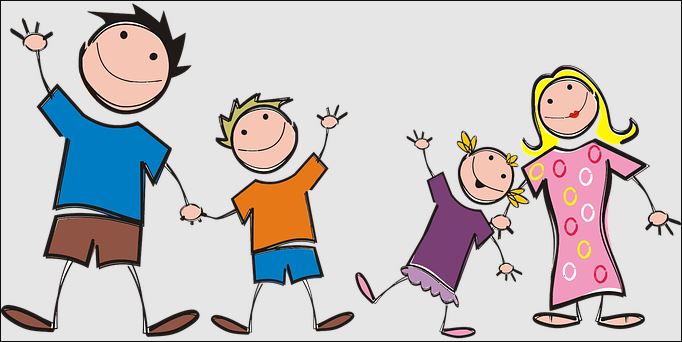 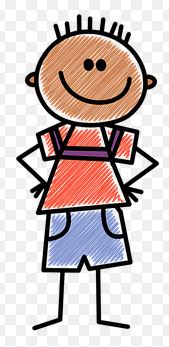 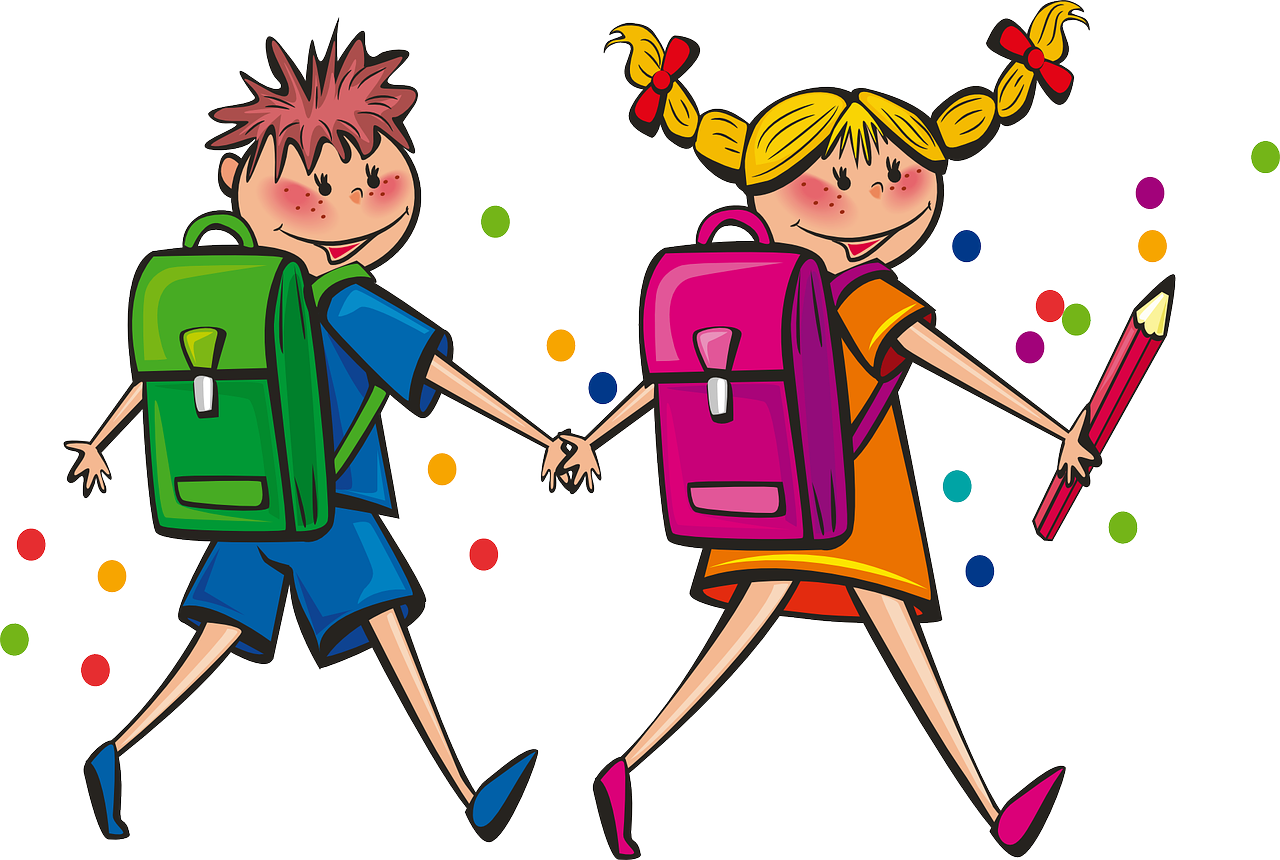 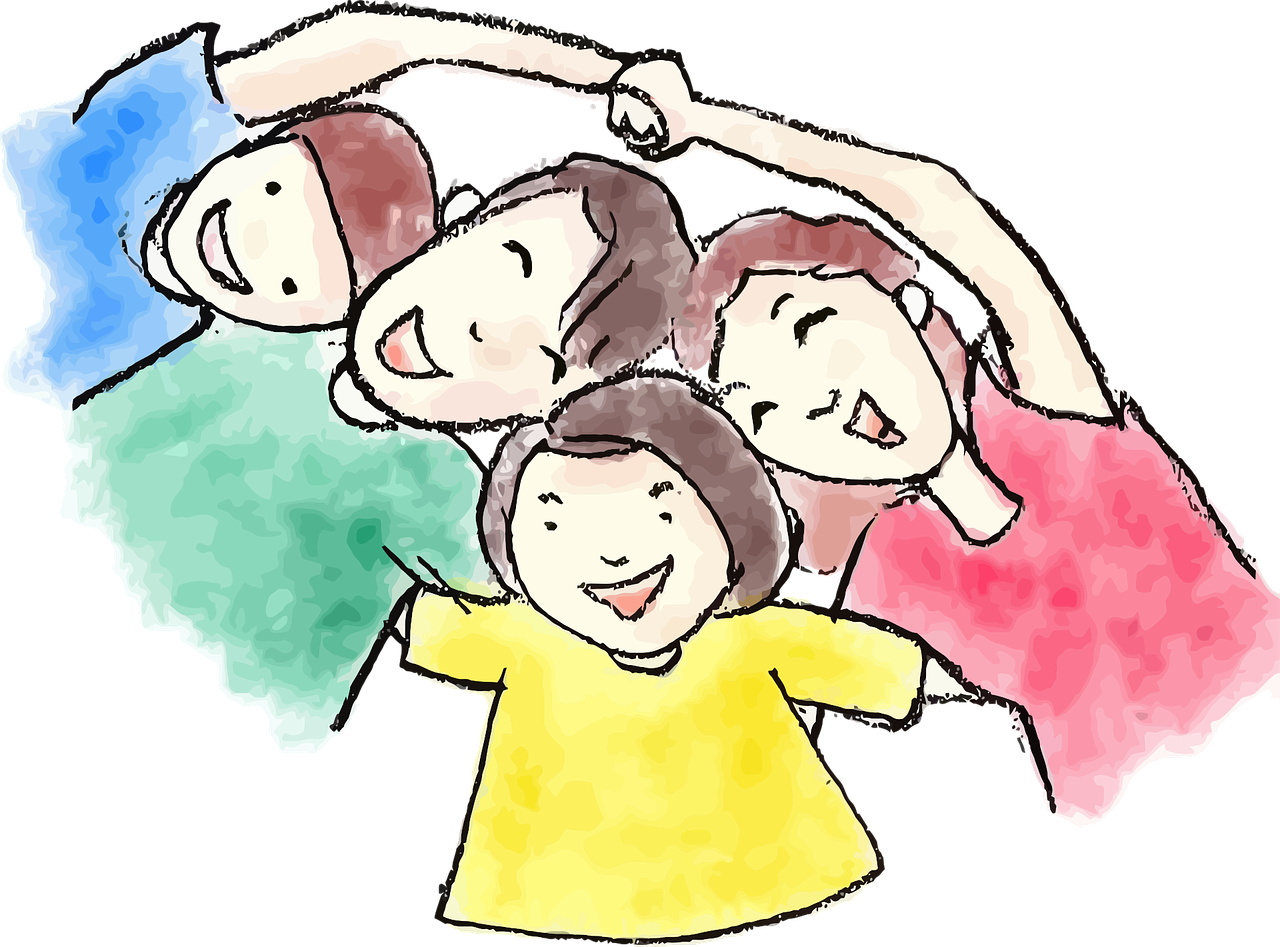 ŠKOLA
OBITELJ
POJEDINAC
ZAJEDNICA
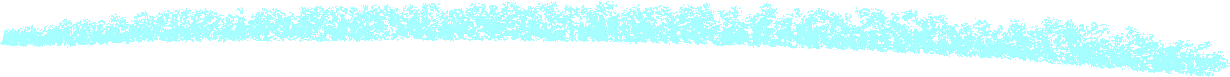 negativno školsko ozračje
vršnjačko nasilje
neprepoznate  teškoće u učenju i nizak školski uspjeh
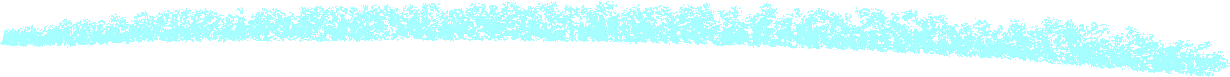 neodgovorno roditeljstvo
narušeni obiteljski odnosi
rizična roditeljska obilježja
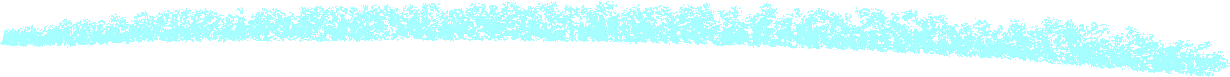 genetska predodređenost
bolesti
teškoće učenje , nisko samopoštovanje
loše socijalne vještine
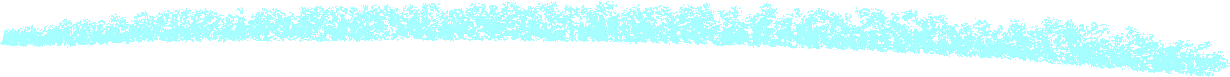 politički i ekonomski nestabilna sredina
pogođenost katastrofama
NEURORAZVOJNI POREMEĆAJI
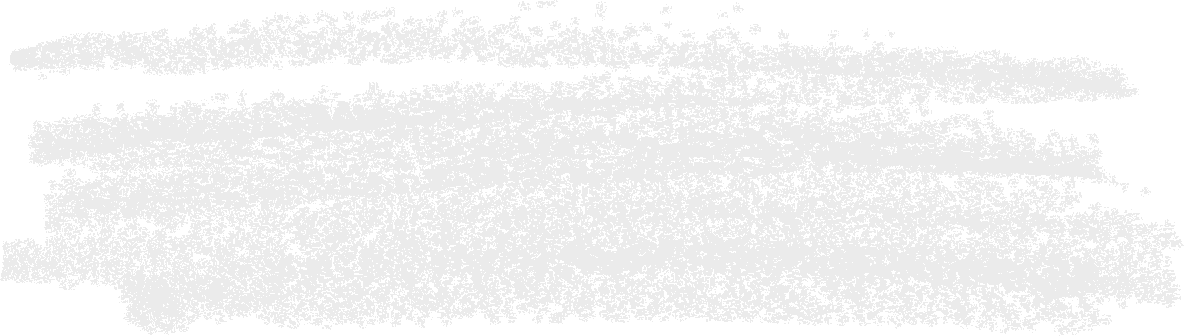 DEPRESIVNI POREMEĆAJI
Depresija
Distimija
Poremećaj pozornosti
Poremećaji iz autističnog spektra
Intelektualne teškoće
DJETINJSTVO
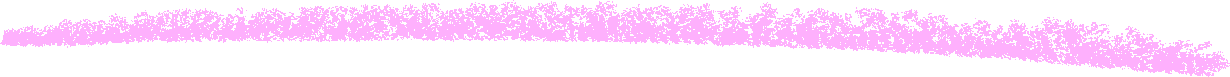 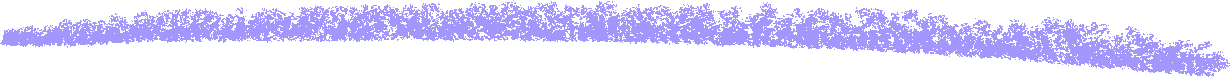 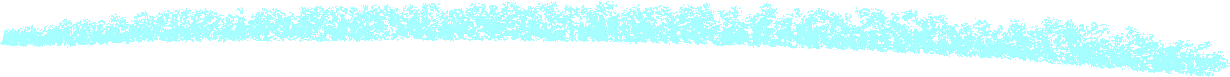 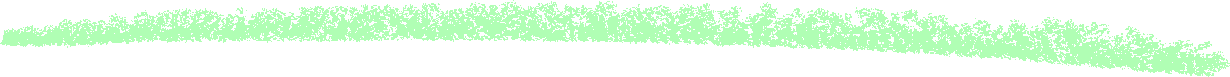 ANKSIOZNI POREMEĆAJI
POREMEĆAJI PONAŠANJA
Separacijski AP
Generalizirani AP
Selektivni mutizam
Specifične fobije/školska fobija
PP s prkošenjem i suprotstavljanjem
Poremećaj ophođenja
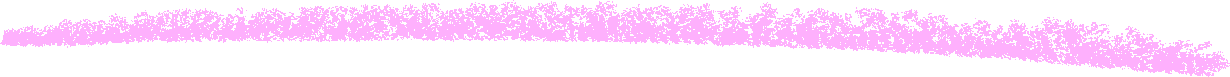 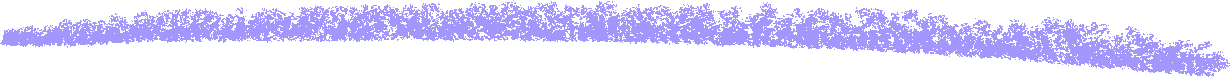 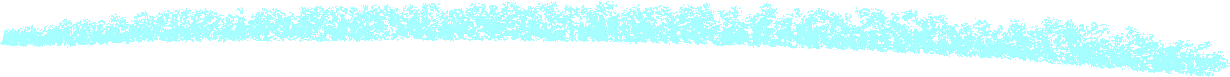 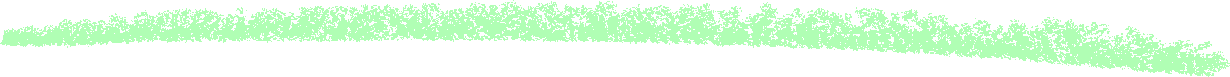 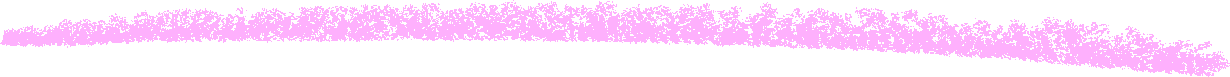 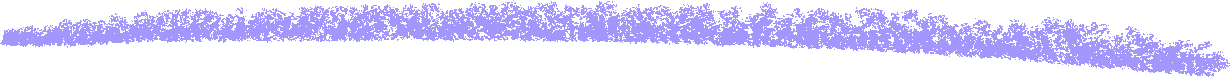 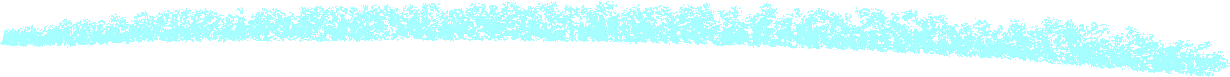 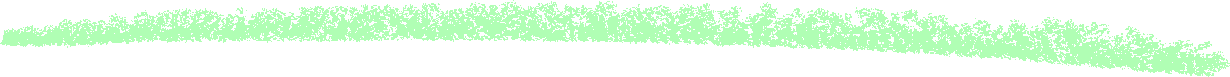 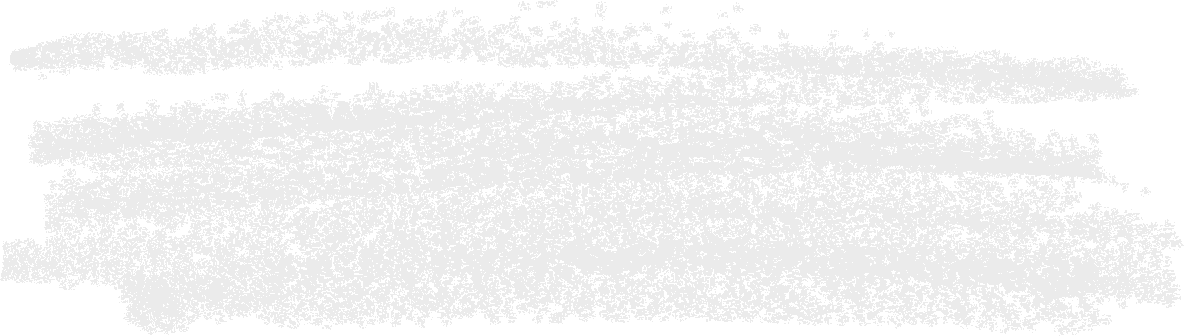 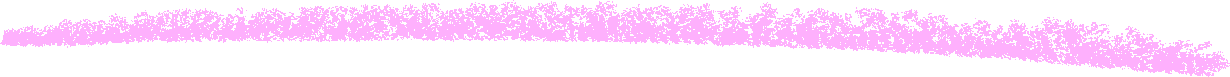 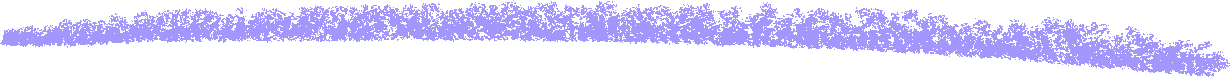 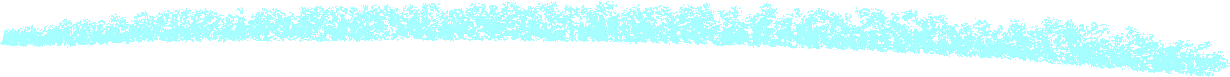 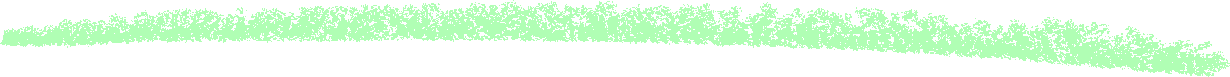 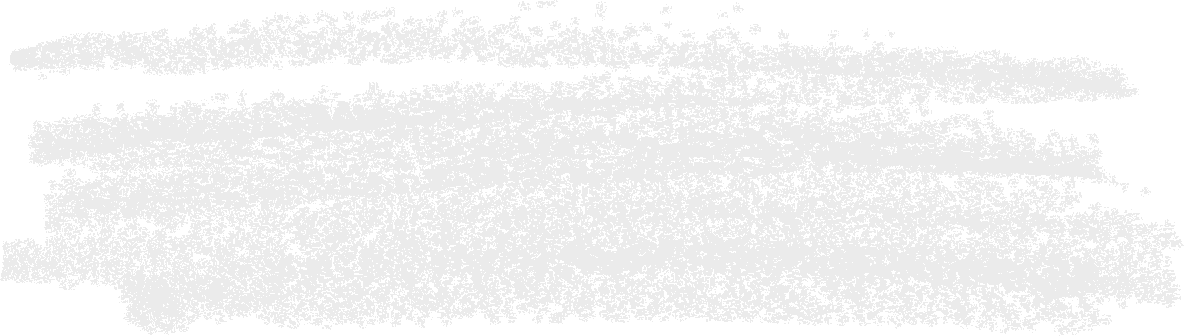 NEURORAZVOJNI POREMEĆAJI
DEPRESIVNI POREMEĆAJI
ADOLESCENCIJA
Poremećaj pozornosti (pažnje) s hiperaktivnošću
Depresija
Distimija
REAKCIJA NA           STRES
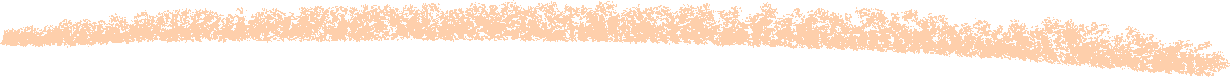 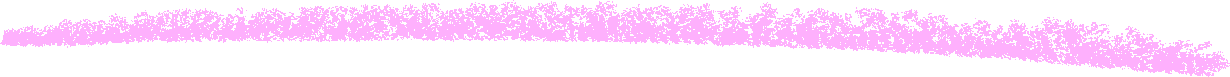 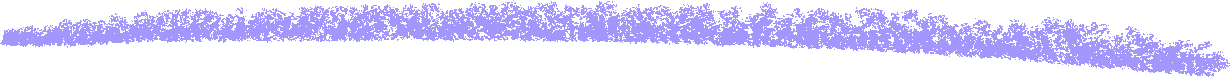 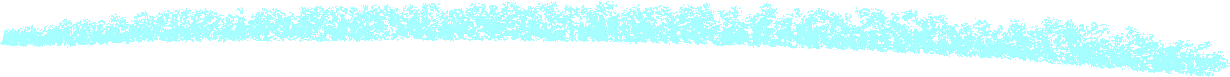 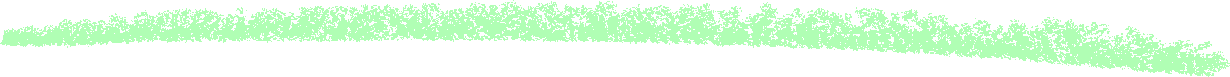 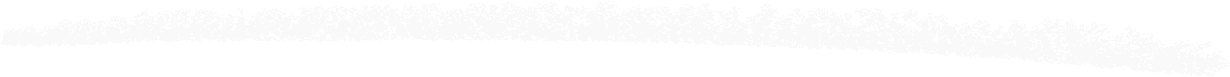 Poremećaj prilagodbe
Akutna stresna reakcija
PTSP
ANKSIOZNI POREMEĆAJI
POREMEĆAJI PONAŠANJA
Poremećaj ophođenja
Panični poremećaj
Generalizirani AP
Specifične fobije
Socijalni AP
OKP
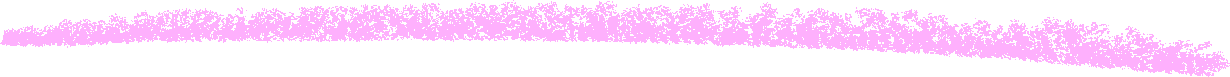 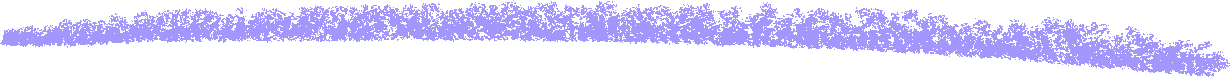 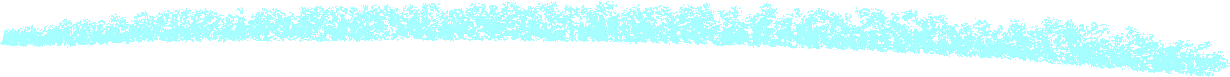 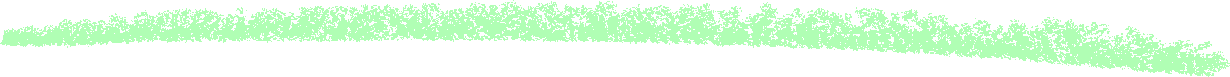 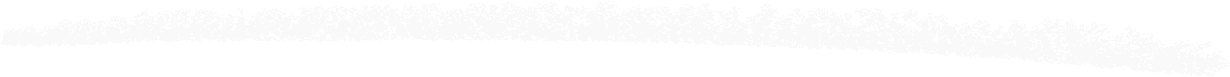 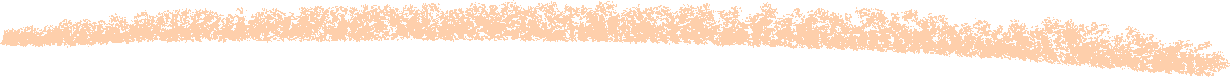 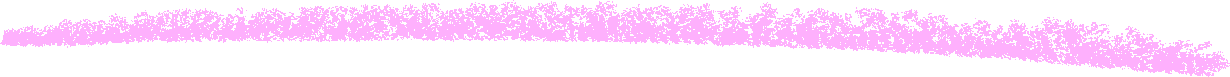 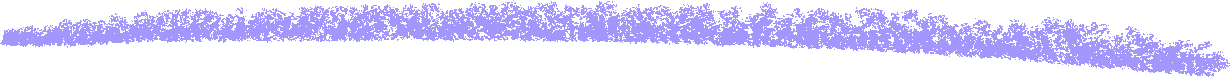 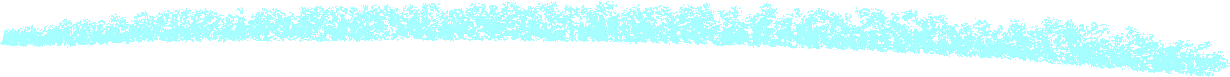 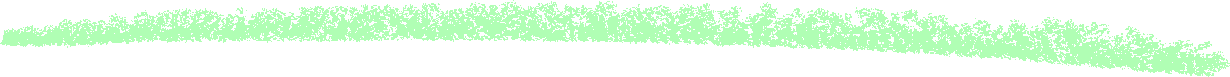 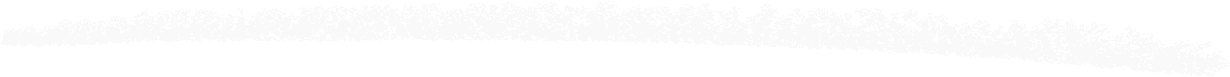 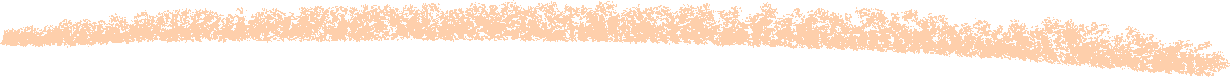 POREMEĆAJI HRANJENJA
Anoreksija
Bulimija
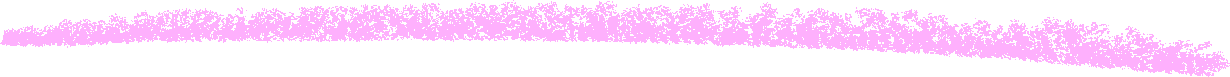 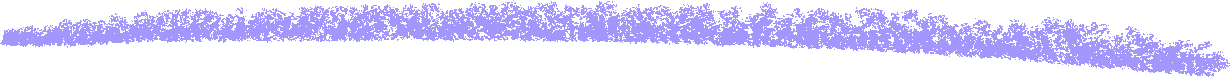 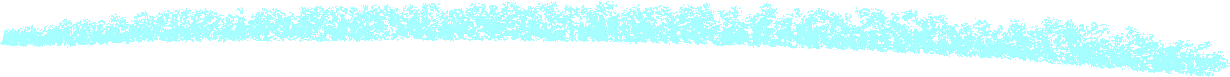 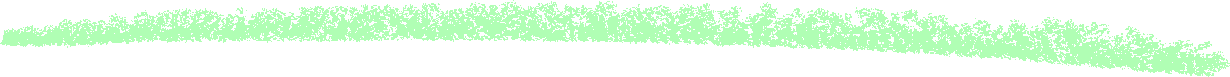 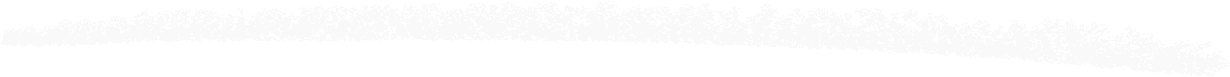 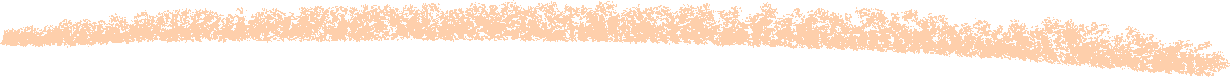 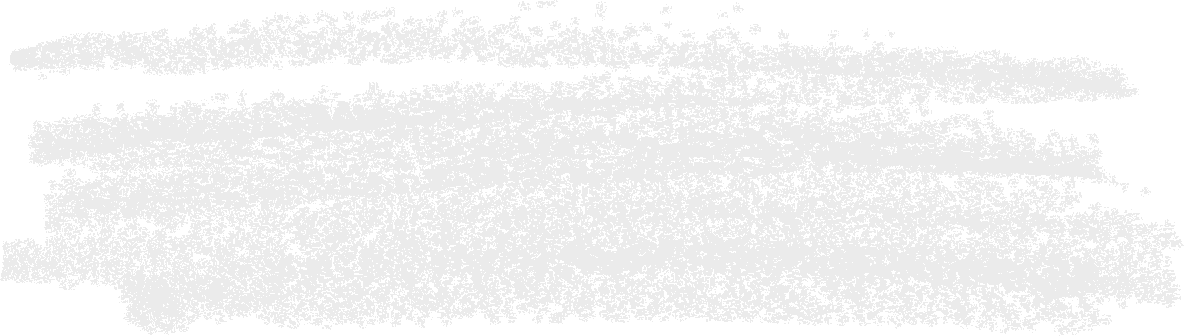 UPOZORAVAJUĆI SIMPTOMI
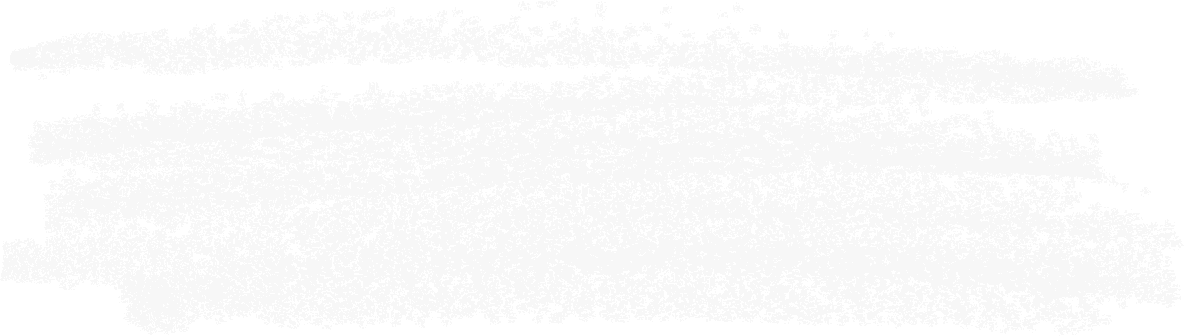 Snažan osjećaj tuge ili povućenosti tijekom dužeg vremena
Snažan osjećaj tuge ili povućenosti tijekom dužeg vremena
Ozbiljno samoozljeđivanje ili pokušaj/najava suicida
Iznenadan osjećaj straha bez razloga , praćen ubrzanim disanjem i radom srca
Ponašanje koje je van kontrole, a kojim može povrijediti sebe ili drugog
Izbjegavanje hrane, izazivanje povraćanja ili upotreba laksativa radi mršavljenja
Snažni osjećaji zabrinutosti ili straha koji remete svakodnevne aktivnosti
Izrazite poteškoće s koncentracijom
Ozbiljne promjene raspoloženja
Drastične promjene u ponašanju
Pomoć pri odluci je li neko ponašanje znak problema
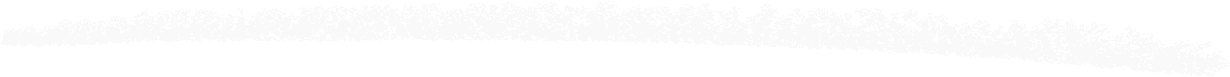 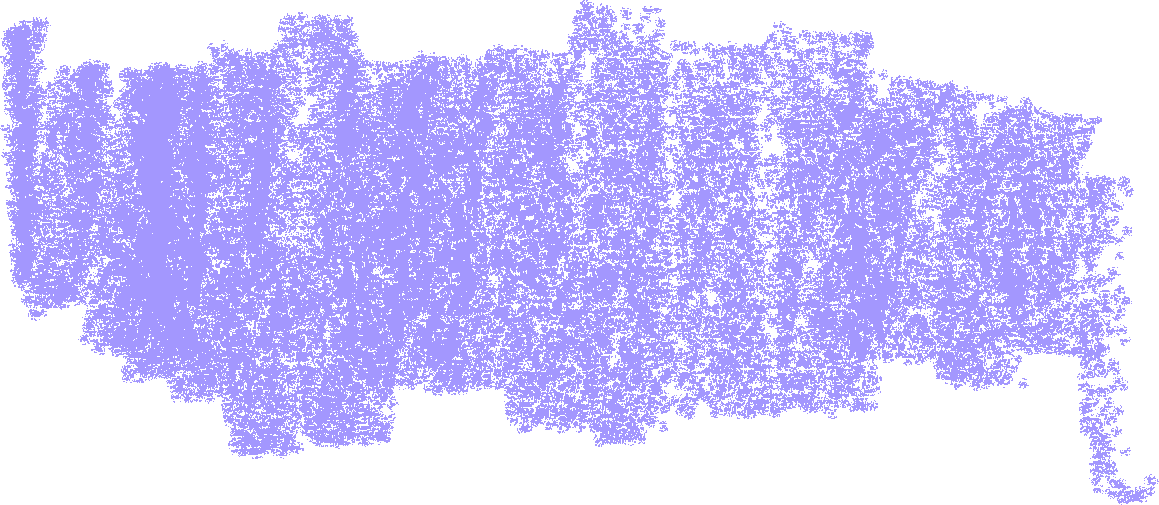 Je li uočeno ponašanje uobičajeno za tog učenika?
Je li to promjena u odnosu na učenikovo dosadašnje ponašanje  ?
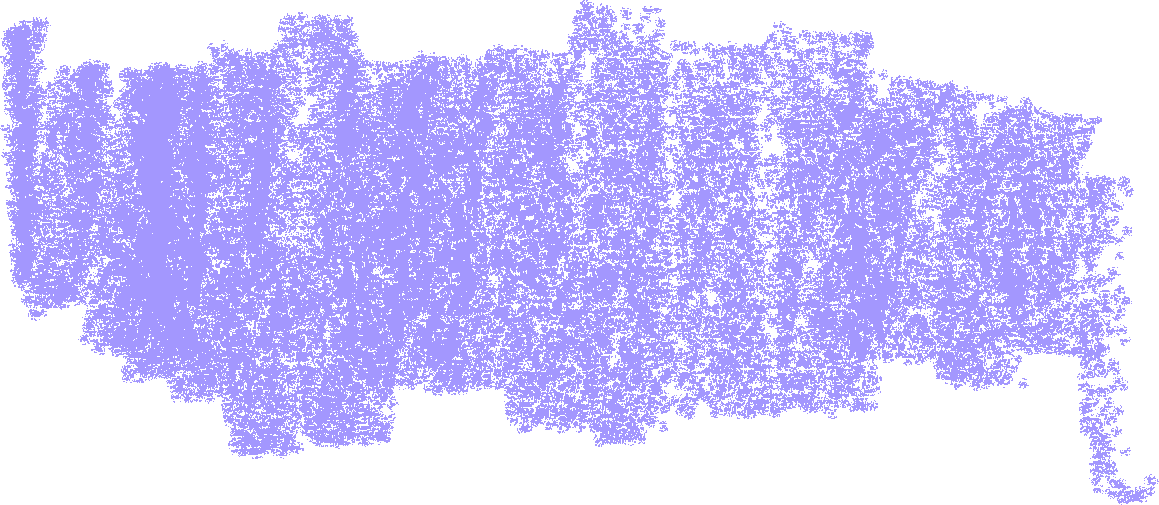 Je li uočeno ponašanje učestalije nego prije ?
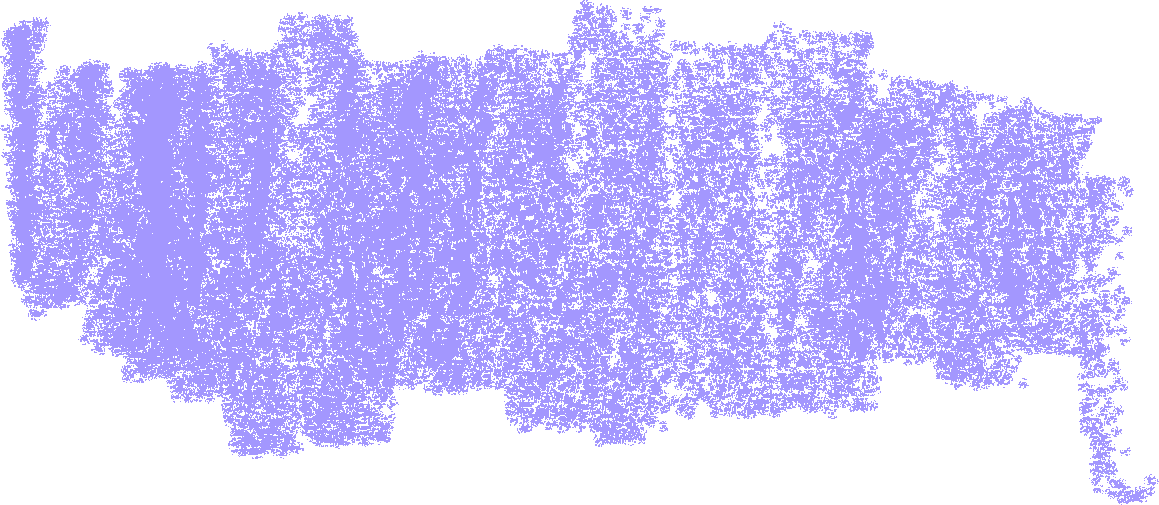 Traje li uočeno ponašanje toliko dugo da se ne može opisati kao npr. prolazna faza ?
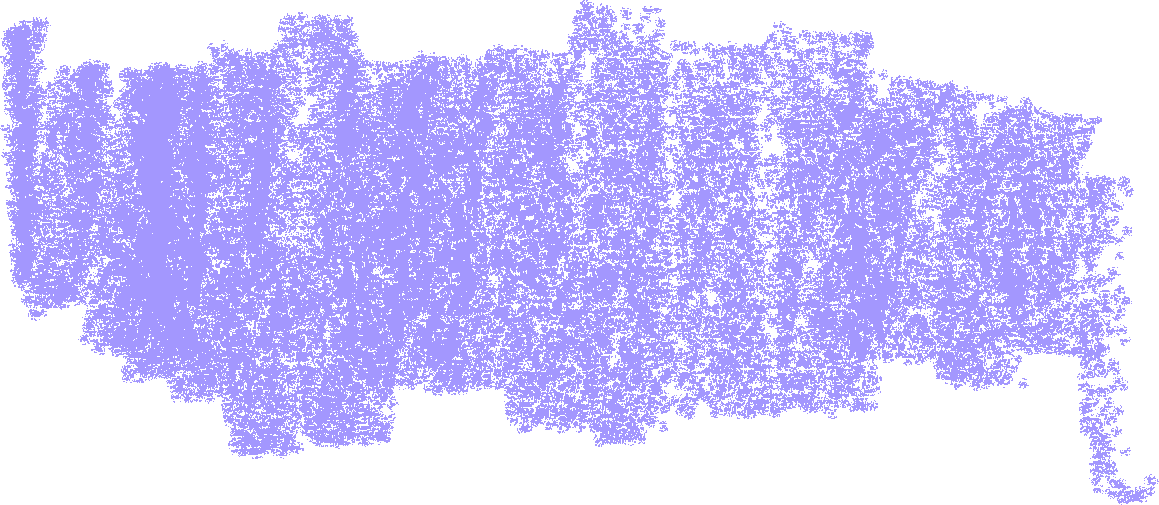 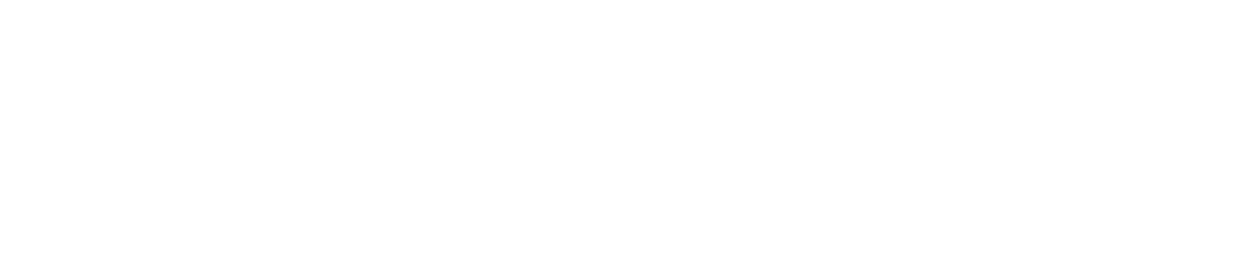 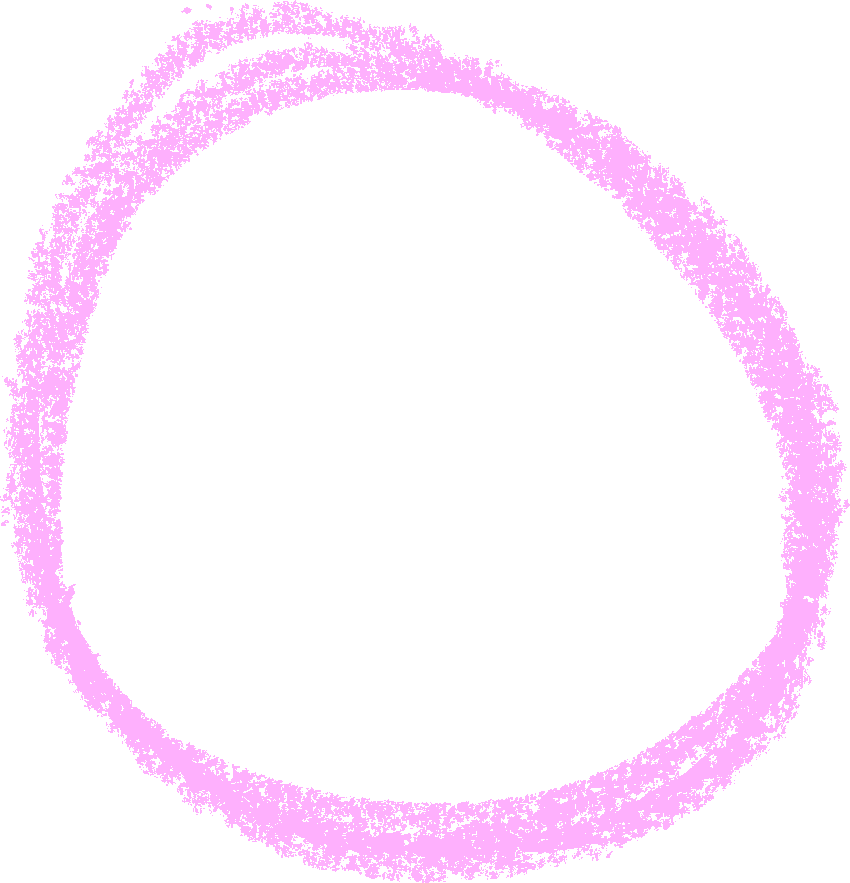 iritabilnost
tuga
DOSADA
plačljivost
somatske smetnje
smetnje apetita
anksioznost
strahovi
osjećaj krivnje
pad školskog uspjeha
otresitost
nisko samopoštovanje
suicidalne misli
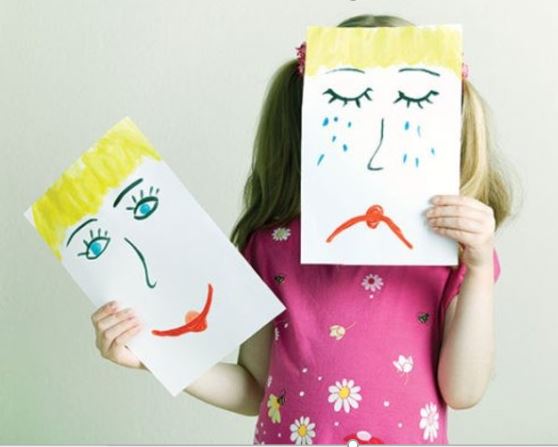 Razlike u depresiji između djevojaka i mladića
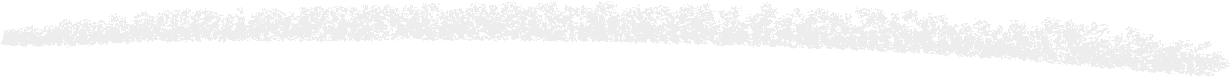 MLADIĆI
DJEVOJKE
Osjećaj ljutnje, prijezira
Smetnje ponašanja u vidu: markiranja, bježanja od kuće, agresije, krađe
Zlouporaba sredstava ovisnosti
Osjećaj žalosti, praznine, anksioznosti
Više zabrinute vršnjačkim odnosima
Nižeg samopoštovanja u odnosu na mladiće
Manje zadovoljne izgledom
Češći su somatski simptomi
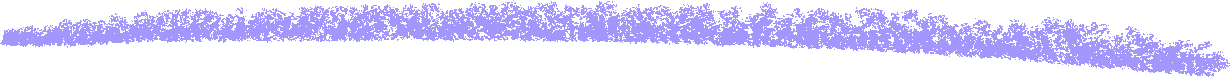 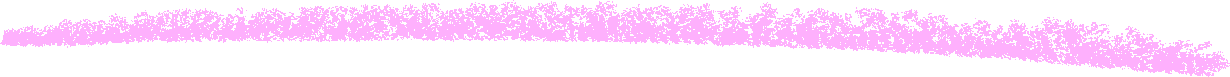 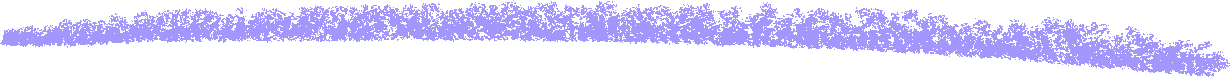 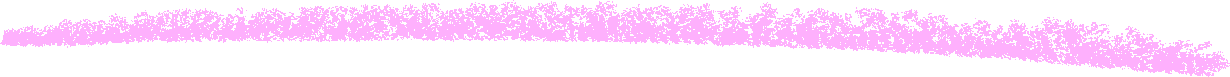 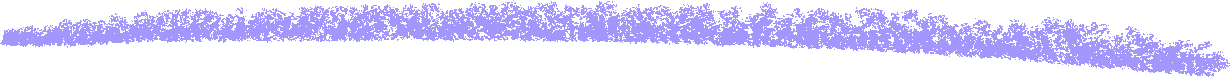 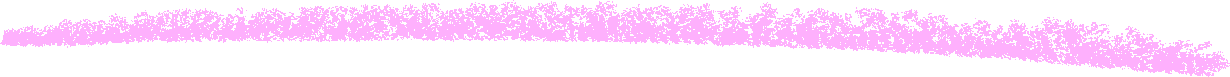 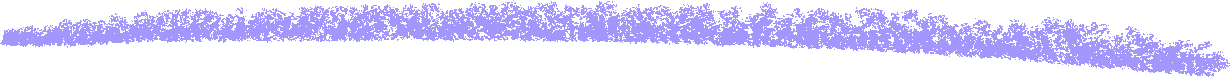 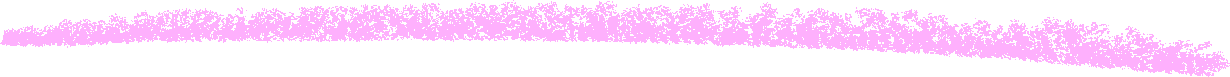 SUICIDALNE  MISLI
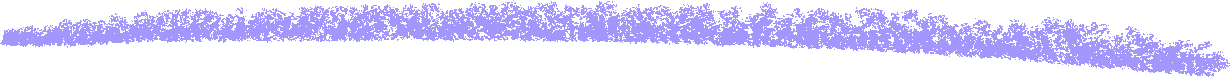 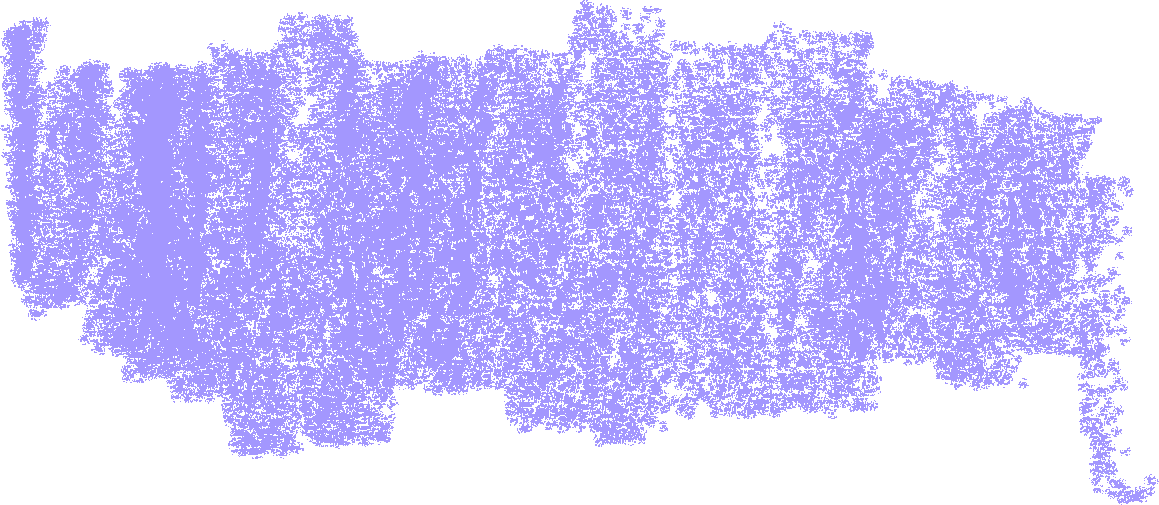 OZBILJNO SHVATITE SVE PRIJETNJE SAMOUBOJSTVOM

POSLUŠAJTE ŠTO UČENIK IMA ZA REĆI


NEMOJTE OBEĆAVATI DA ĆETE ČUVATI UČENIKOVU TAJNU

ODMAH POTRAŽITE POMOĆ


ponašanju


problemi u svakodnevnom funkcioniranju
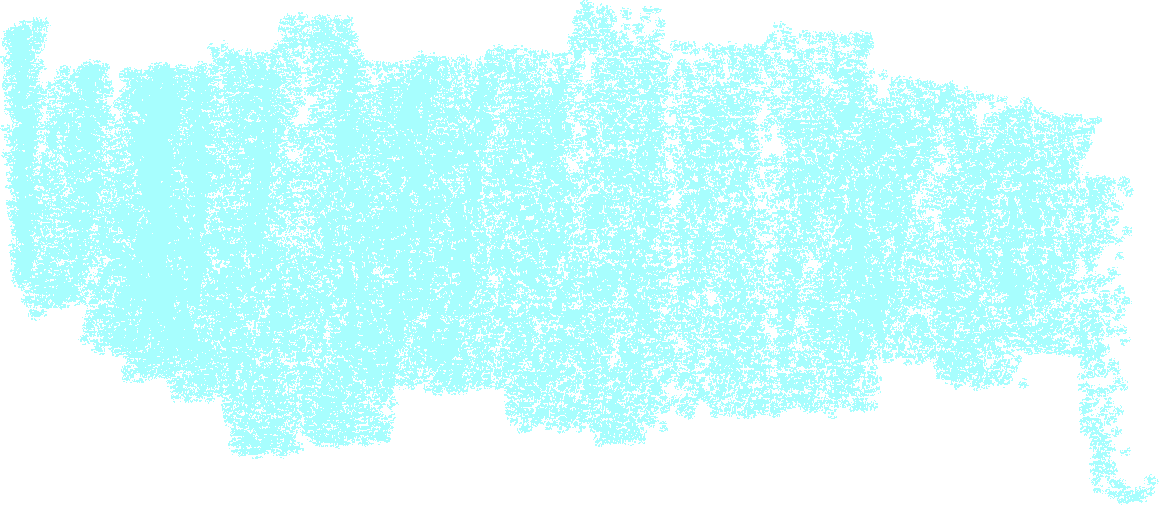 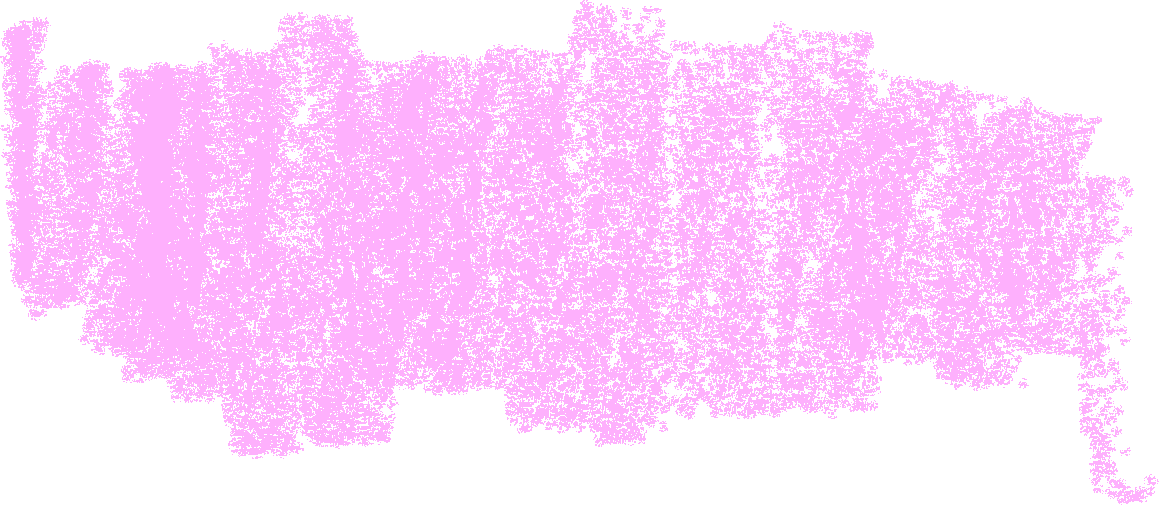 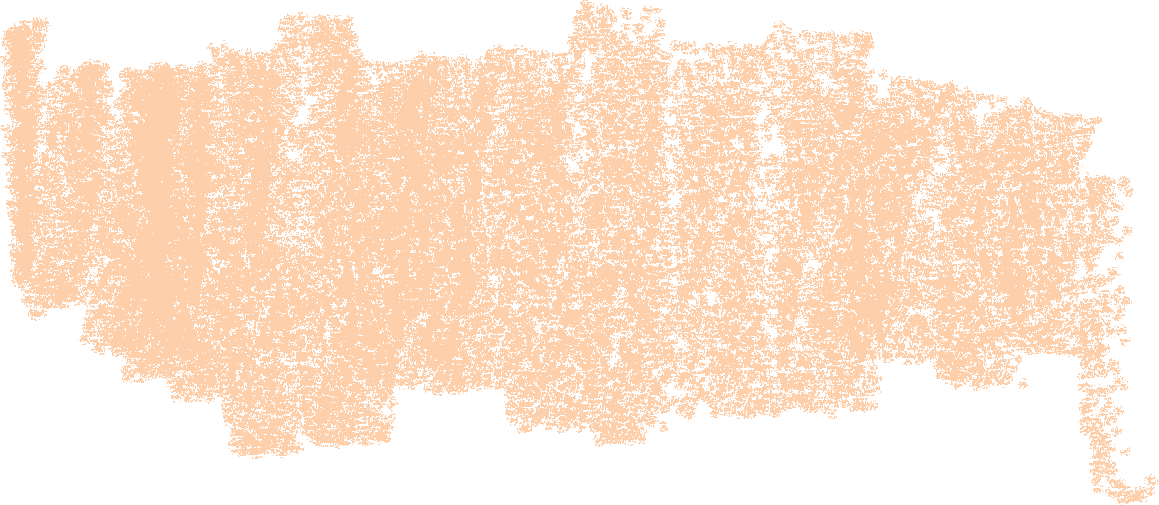 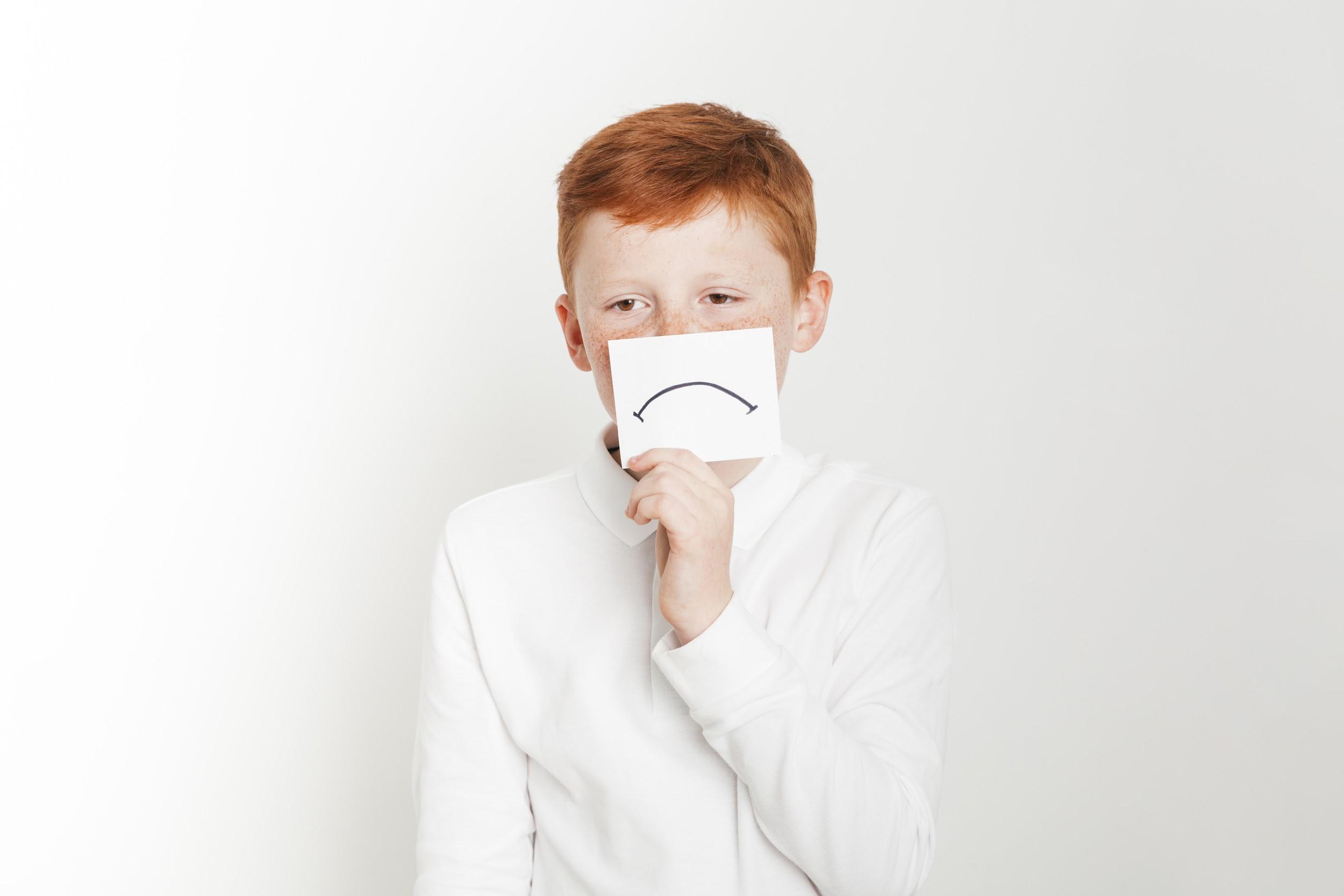 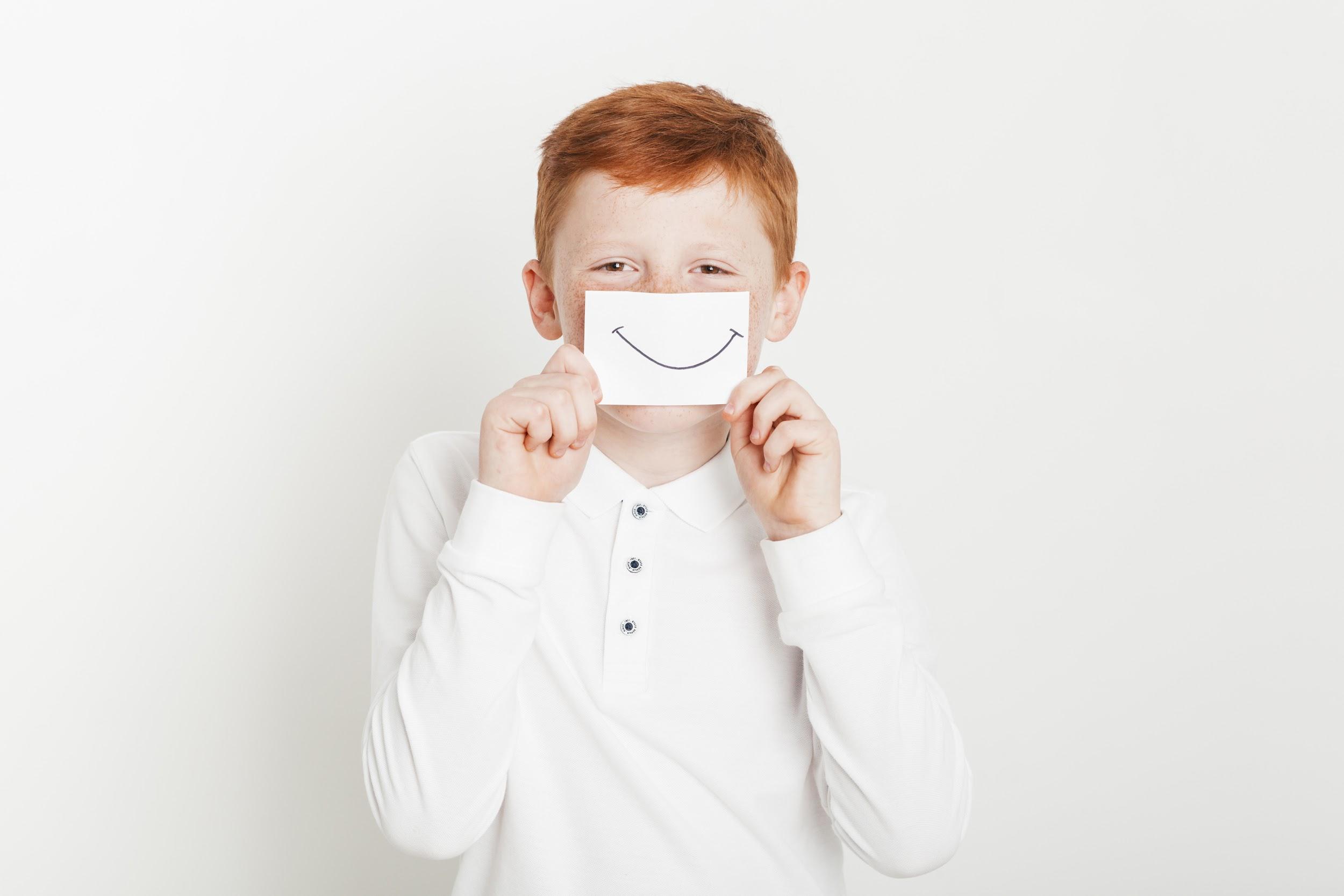 Hvala !
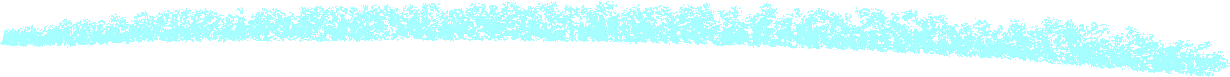